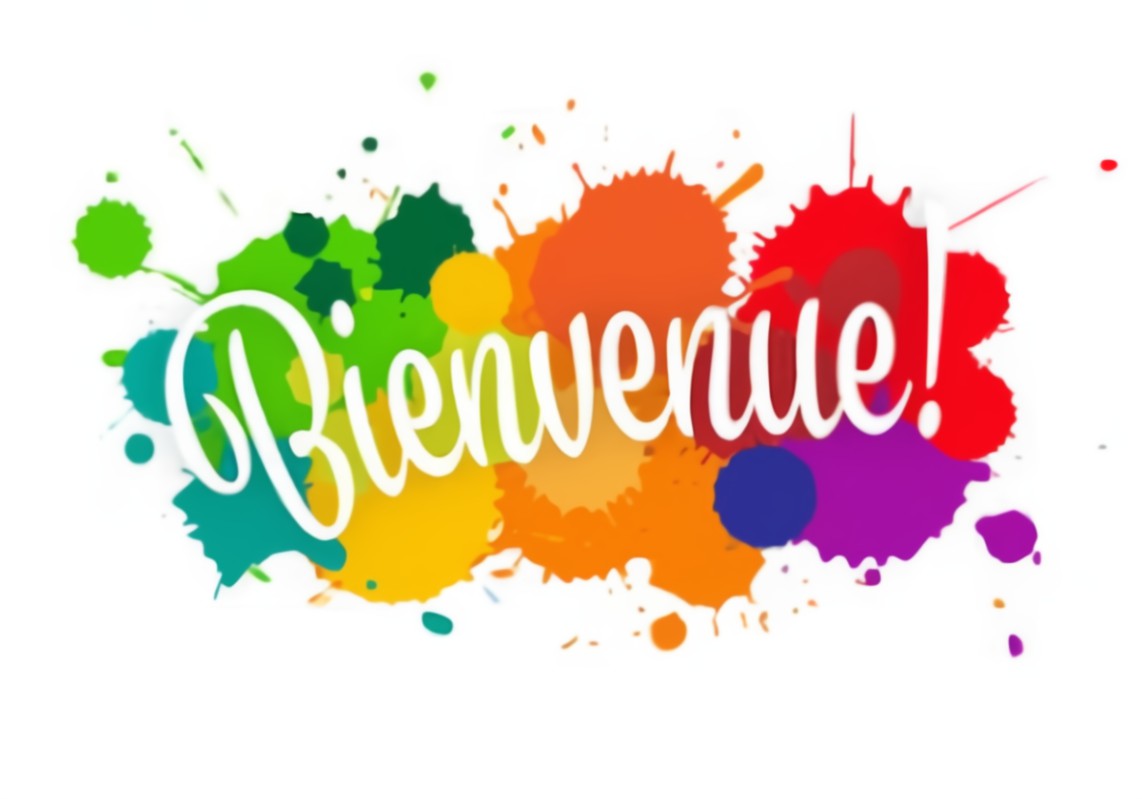 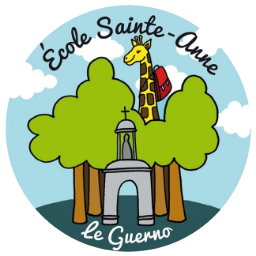 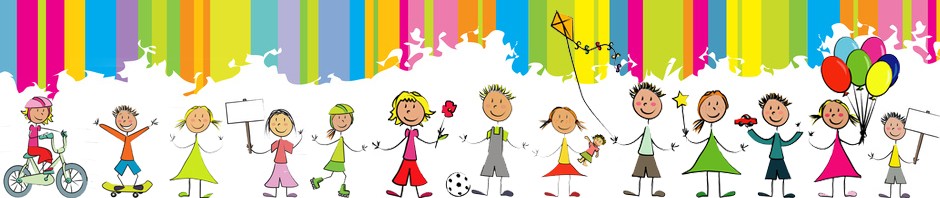 Notre équipe…
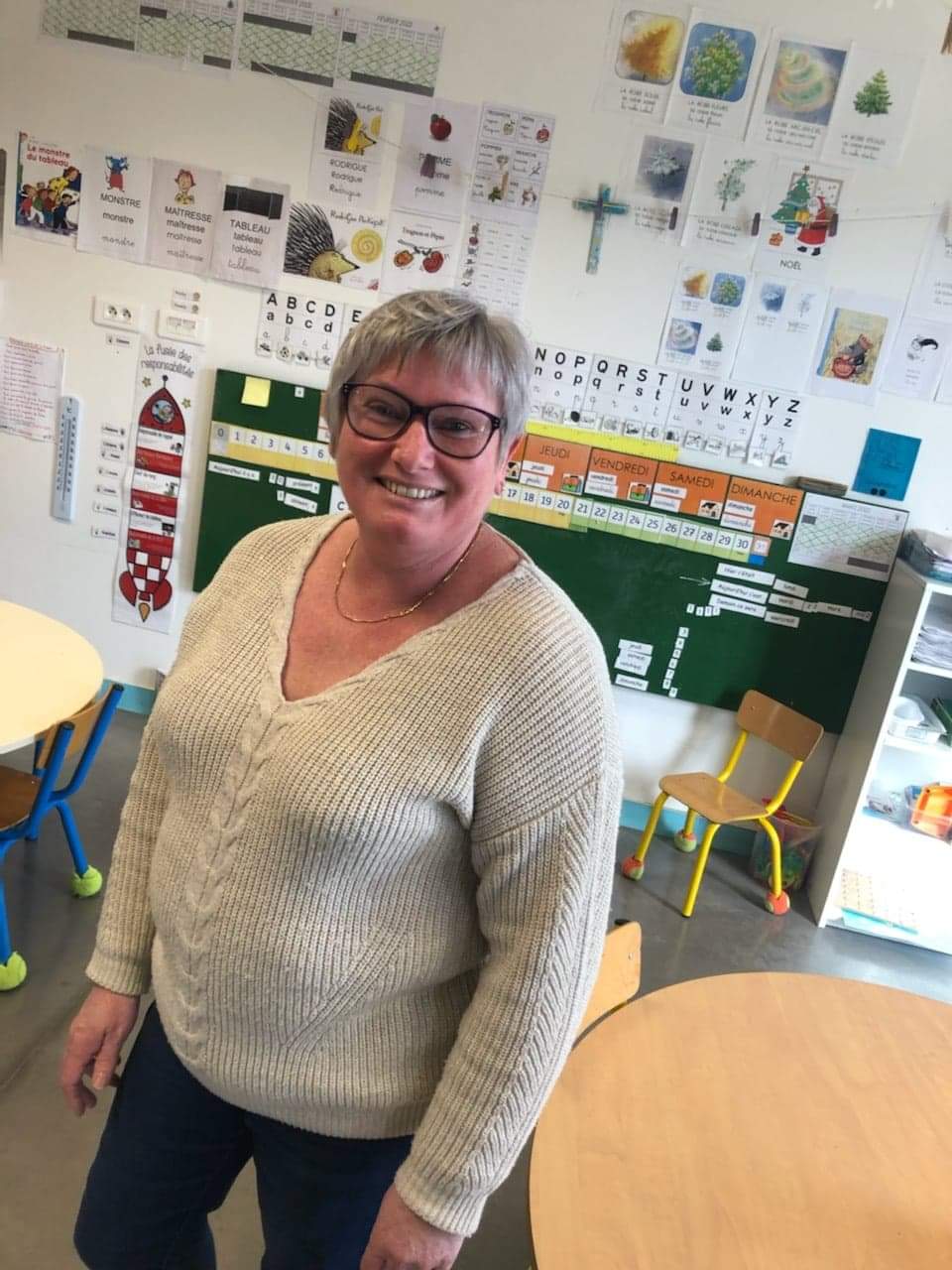 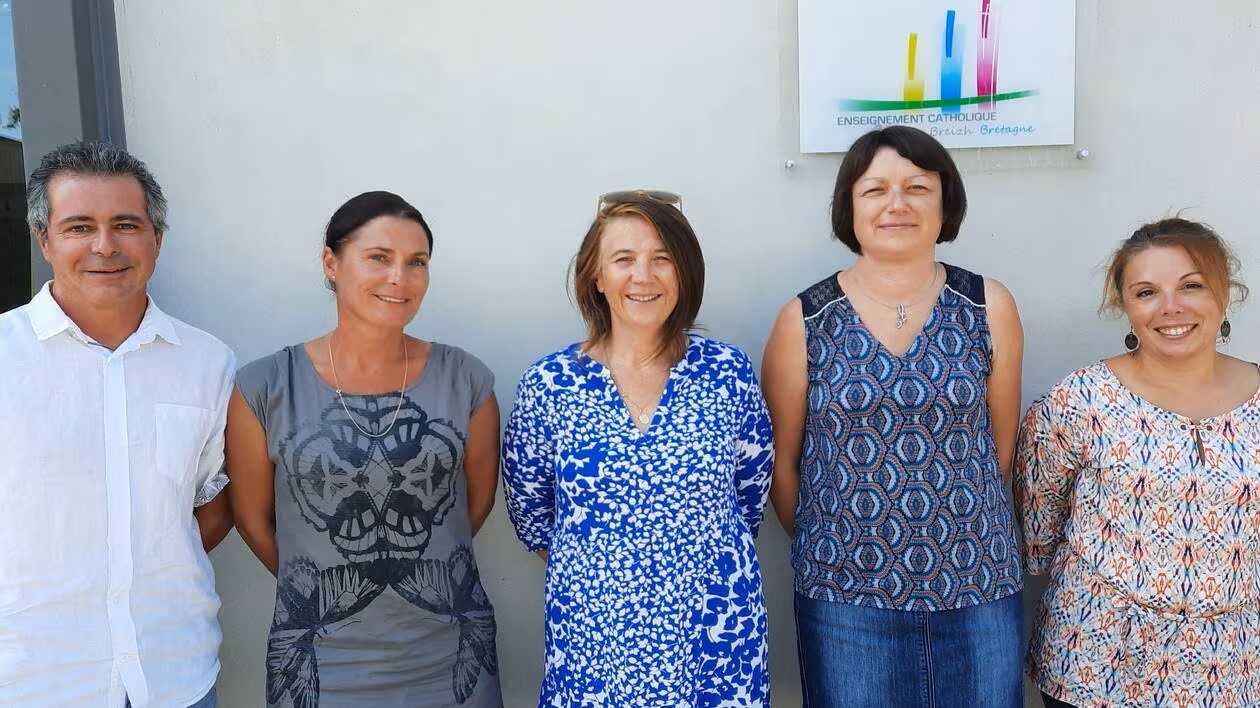 Gwénola Le Guénan ASEM
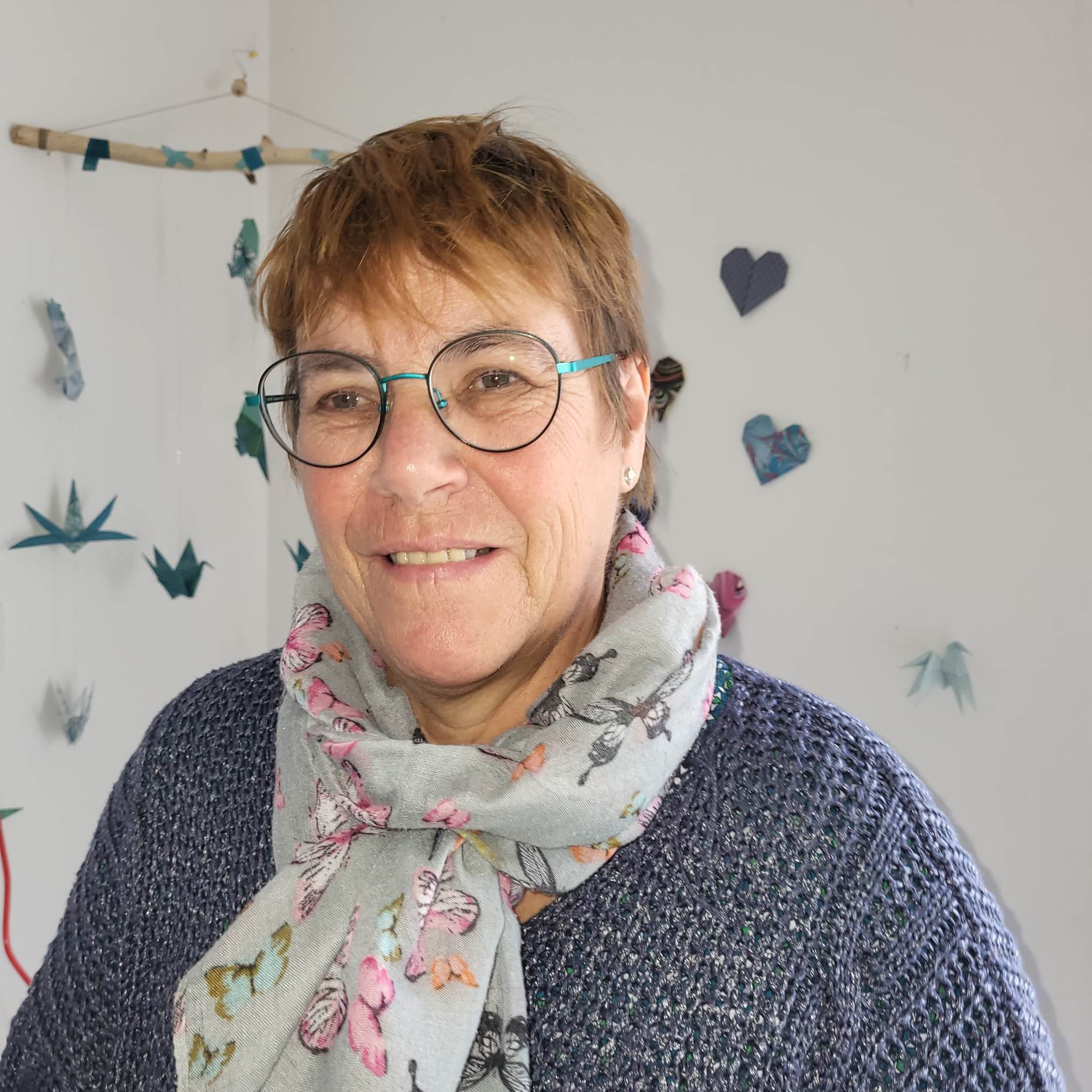 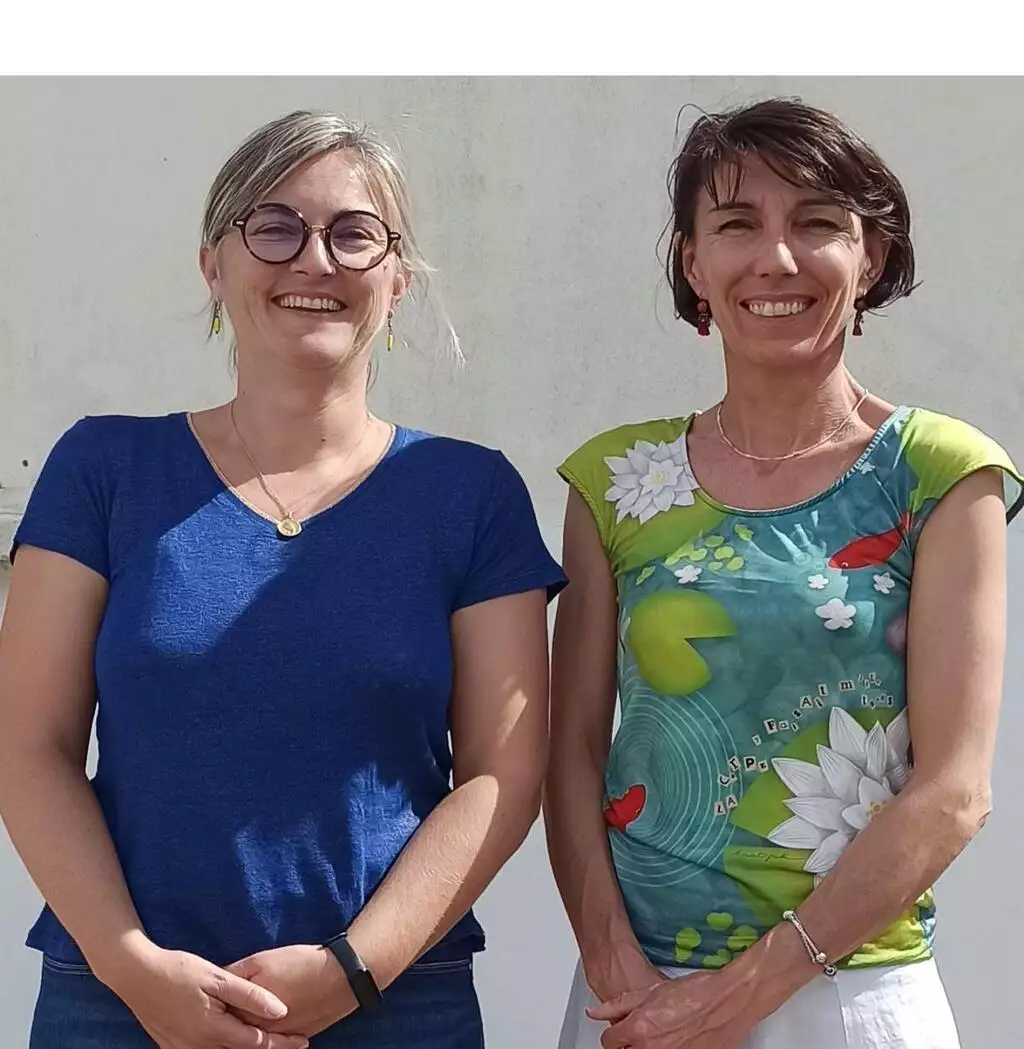 De gauche à droite:

Stéphane Mignet CE2
Emilie Boschet PS MS GS
Laetitia Halgand CP CE1 + direction
Anne-Laure Kerviche CM1 CM2
Séverine Le Cadre CP CE1 (lundi)
Brigitte Maître AESH
Christelle Daviaud enseignante spécialisée
Notre cadre de vie…
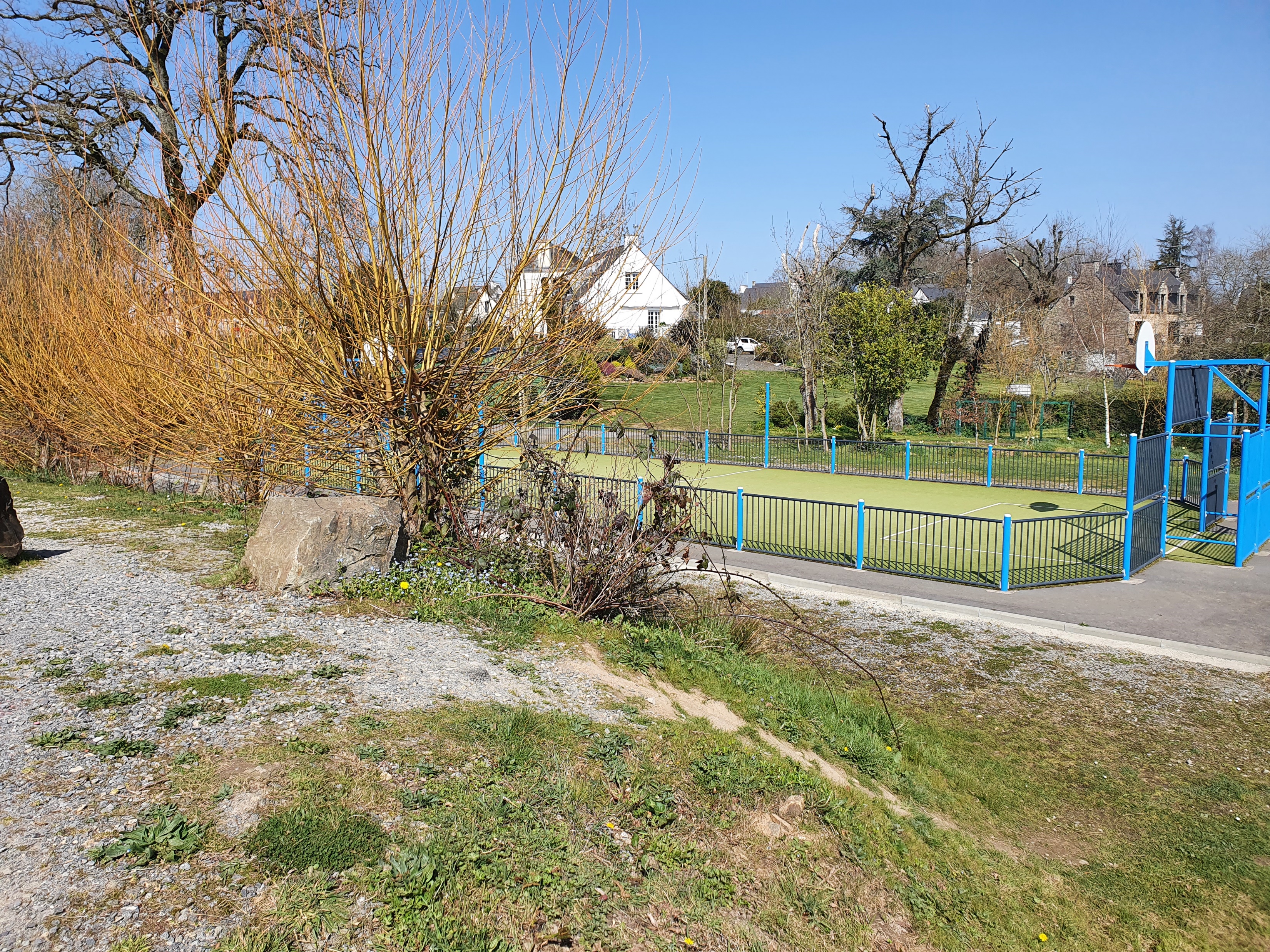 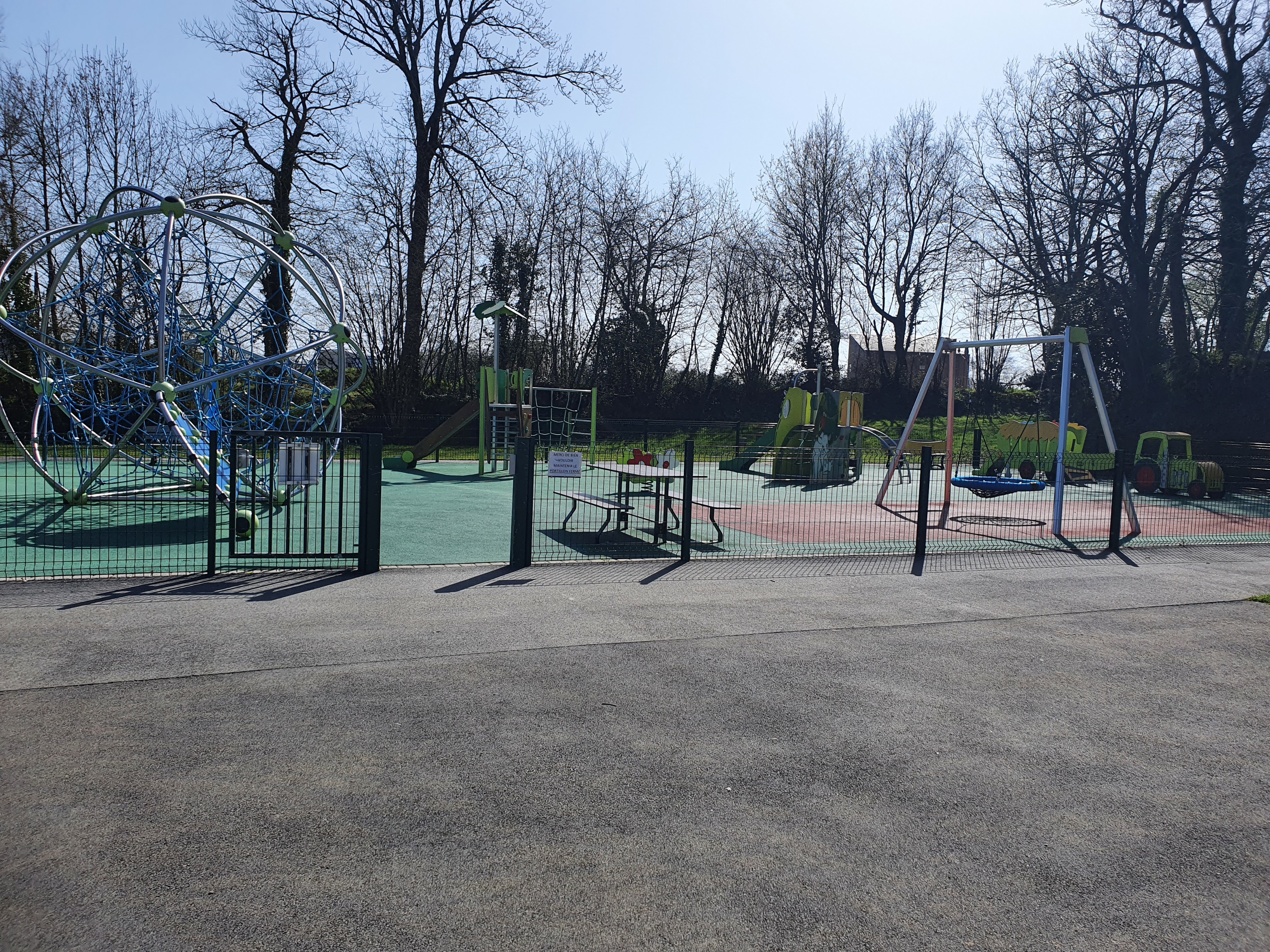 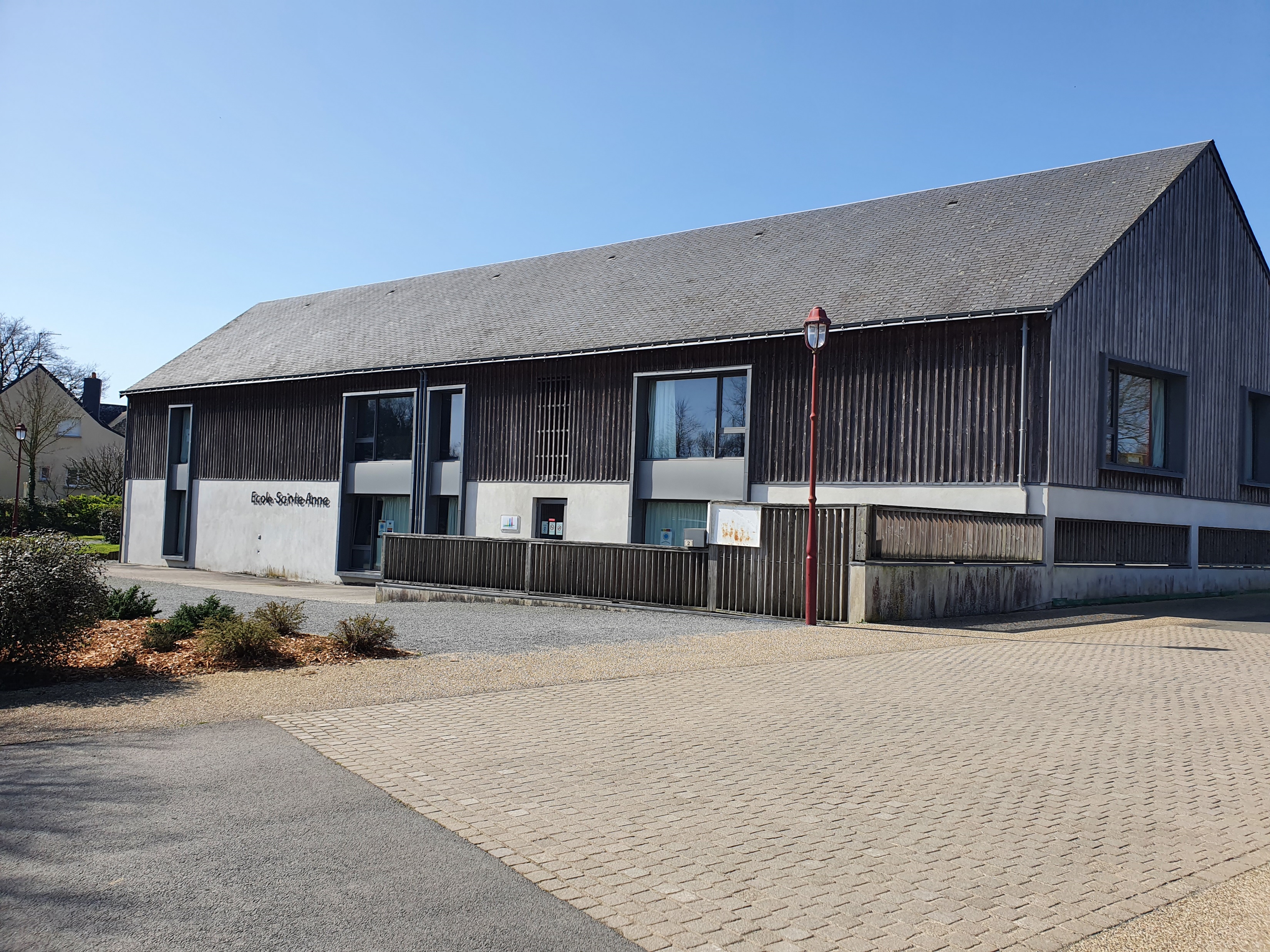 Le city parc
Le parc de jeux
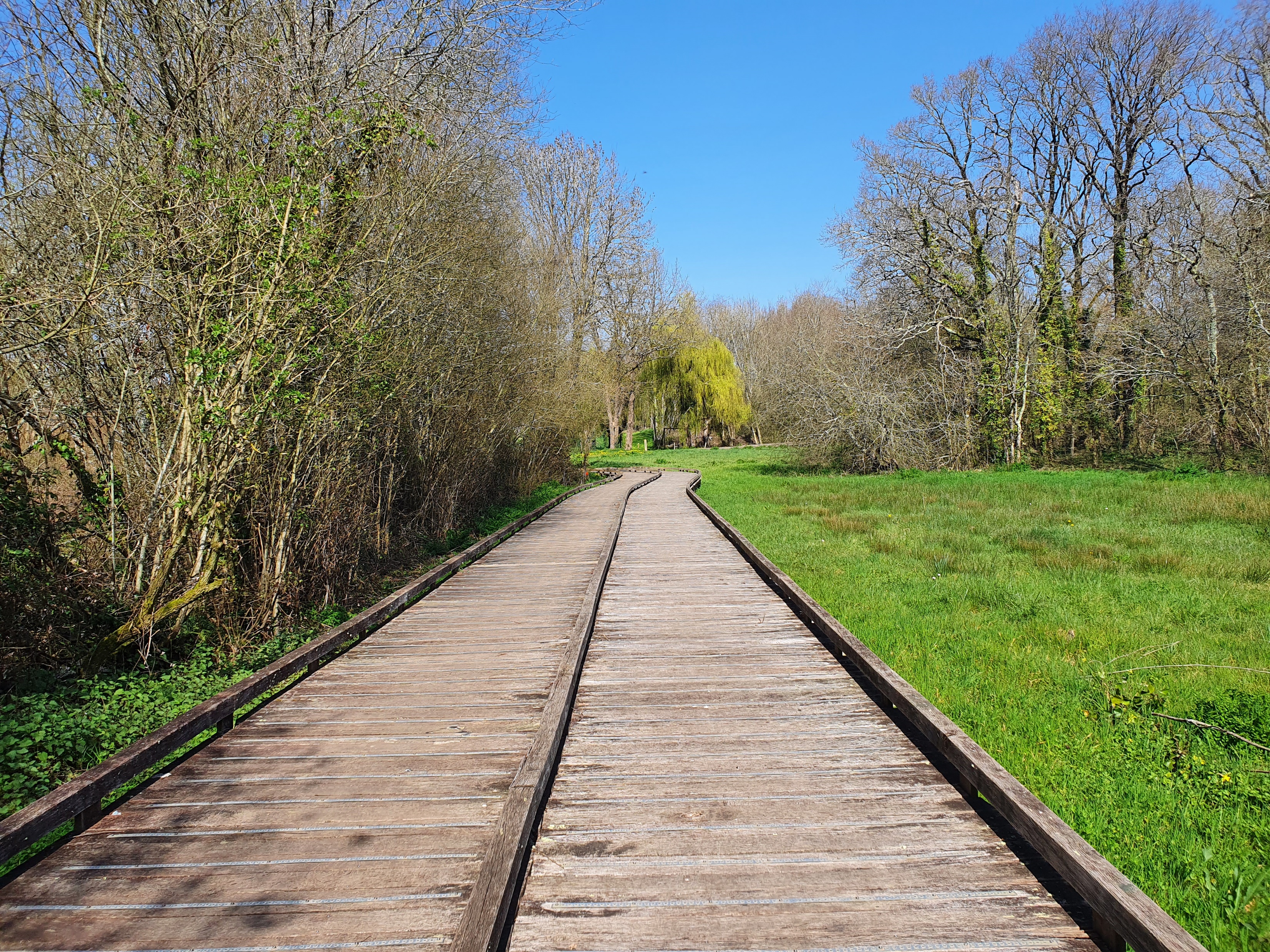 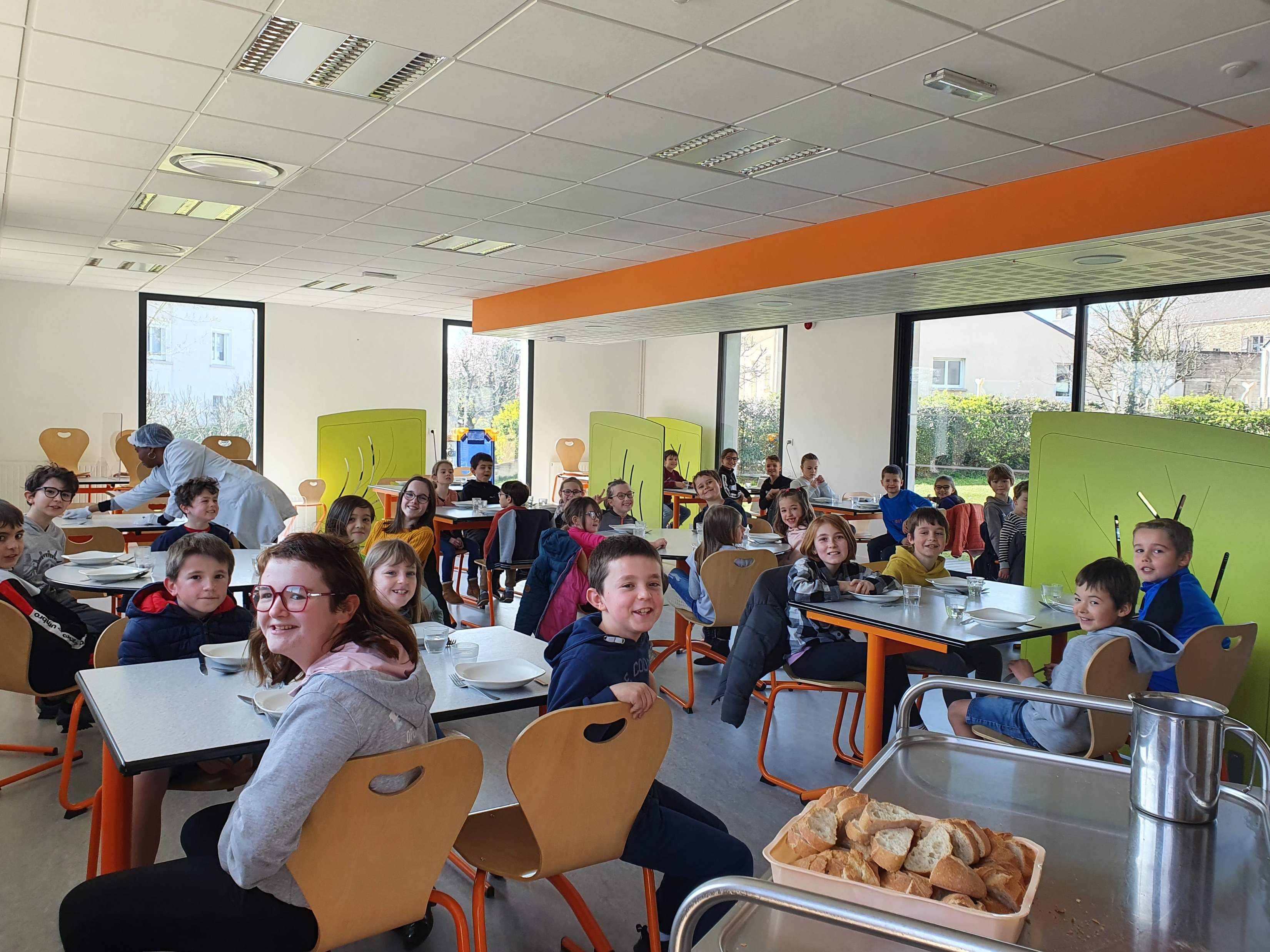 Des locaux récents, lumineux et agréables
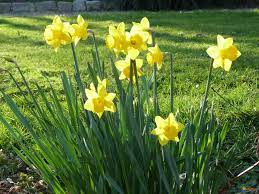 Le sentier du pré des lots
Le restaurant scolaire communal
Nos locaux…
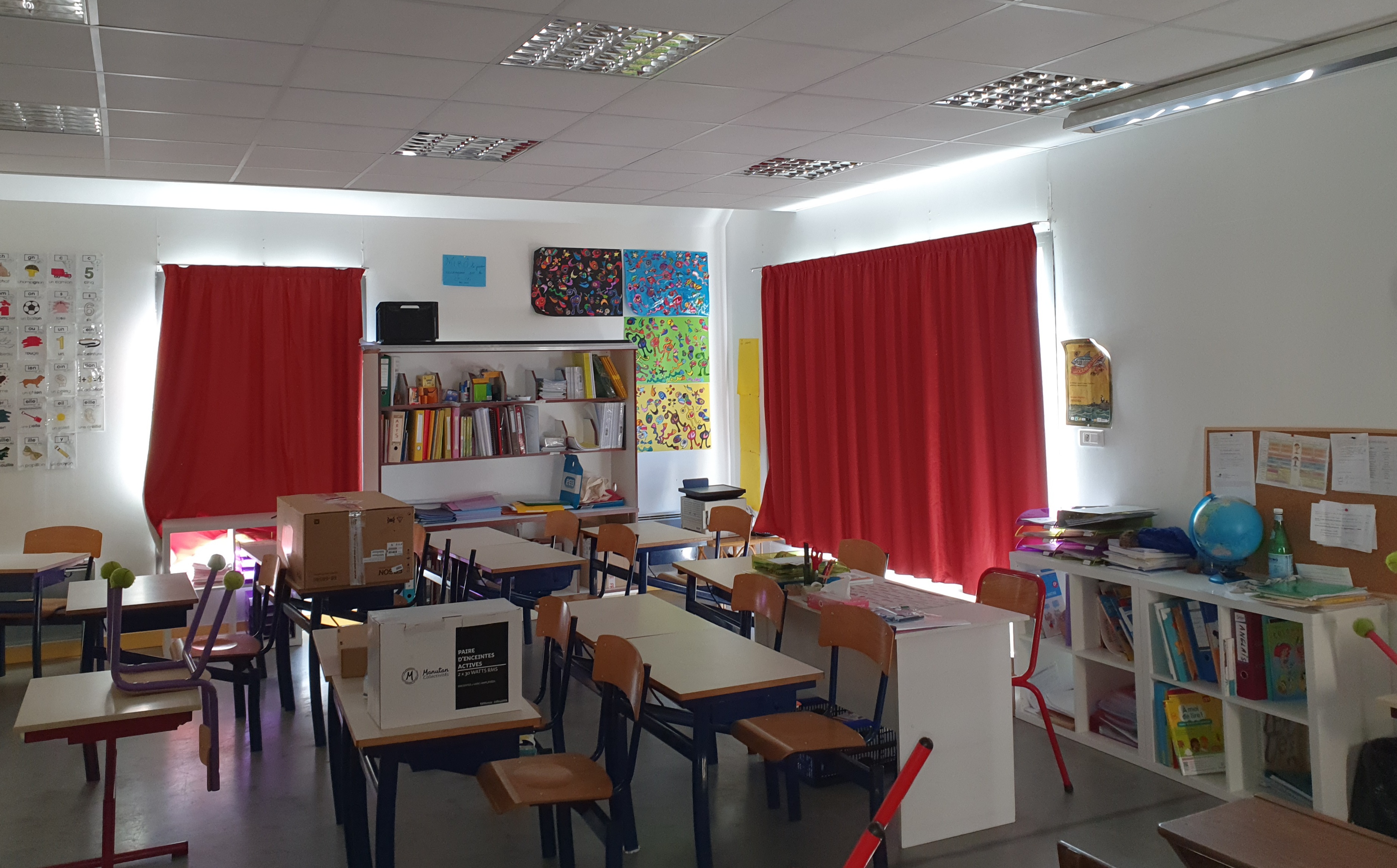 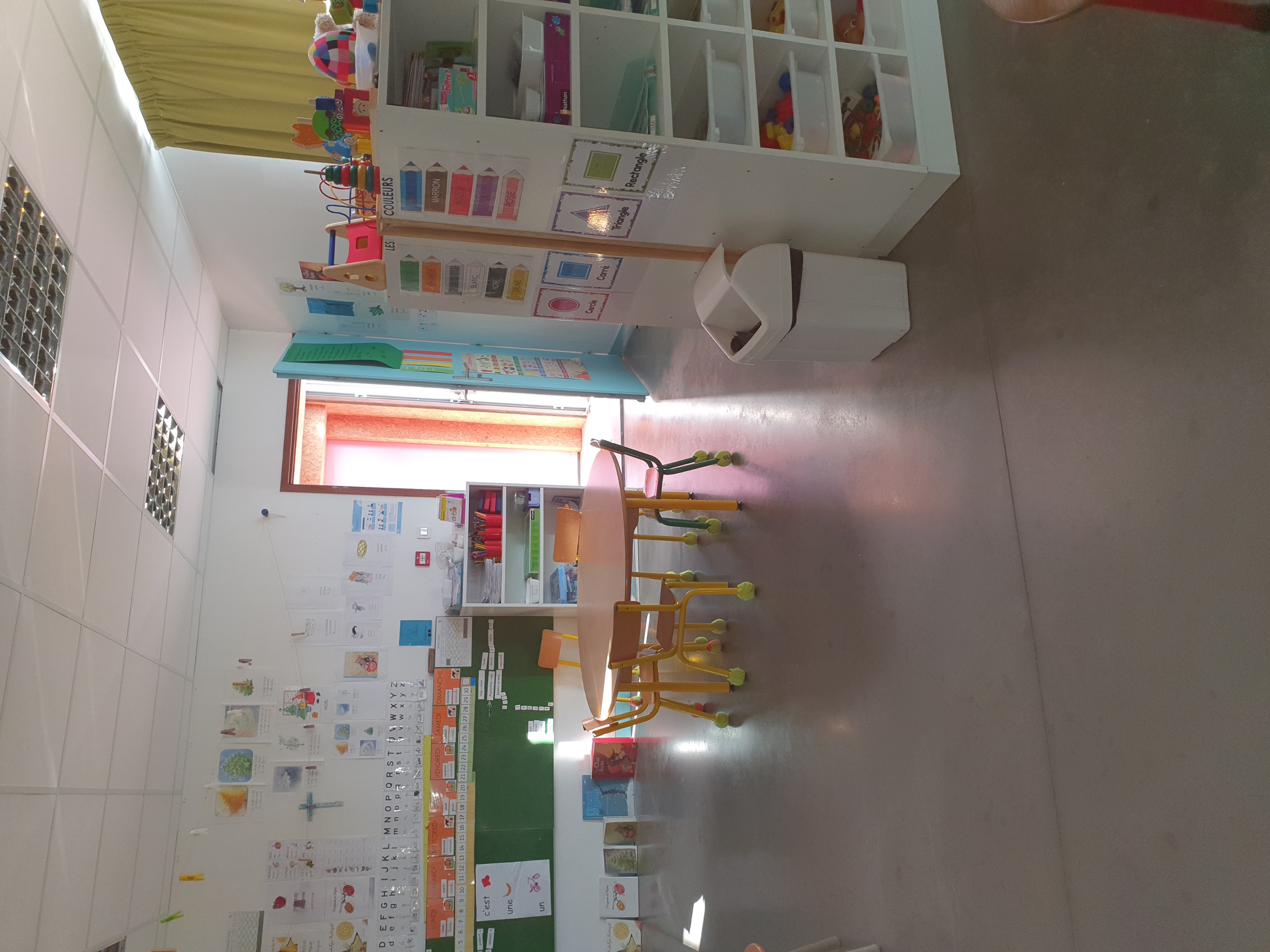 La maternelle
Les classes élémentaires
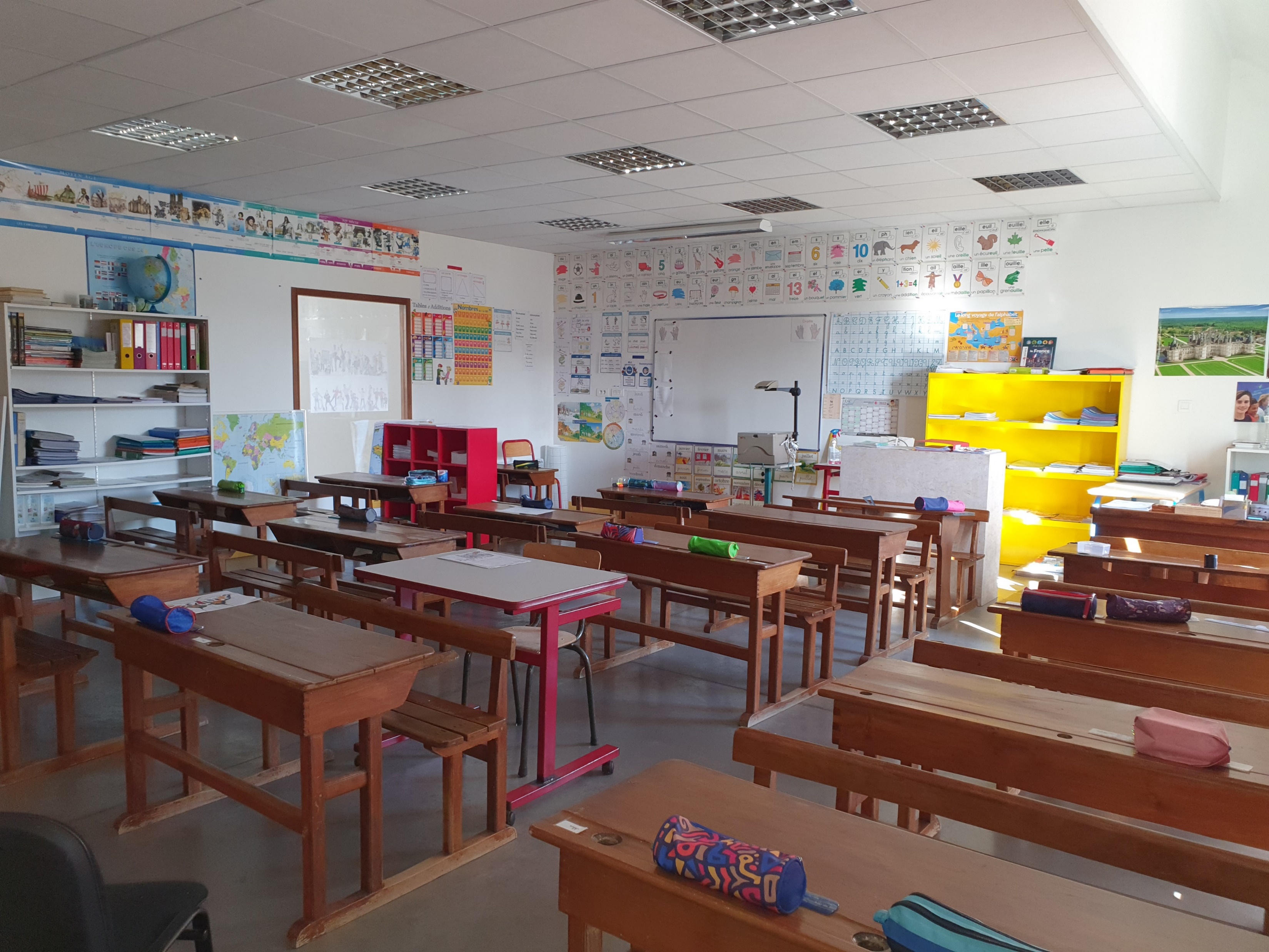 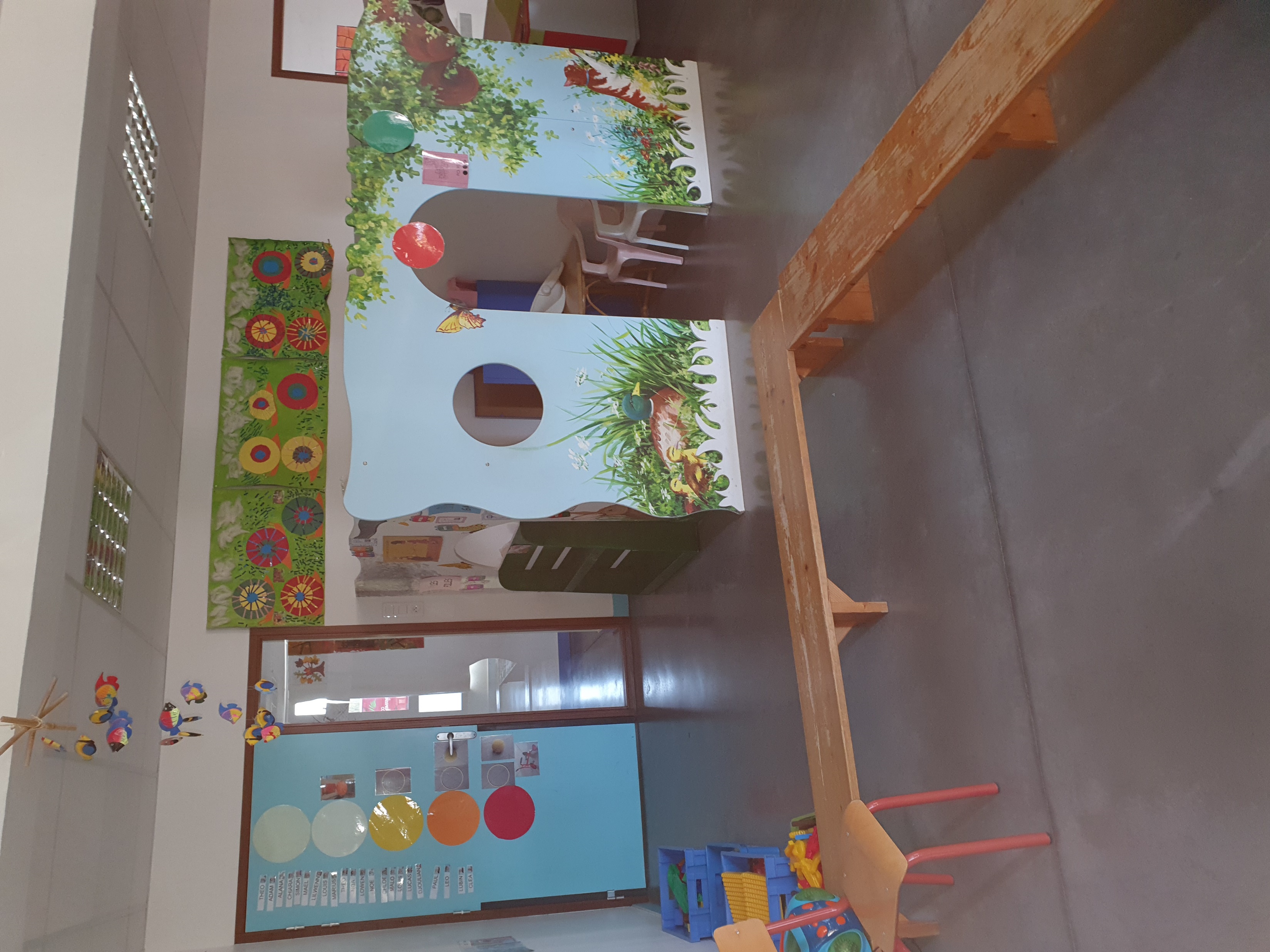 La garderie communale au sein de l’école
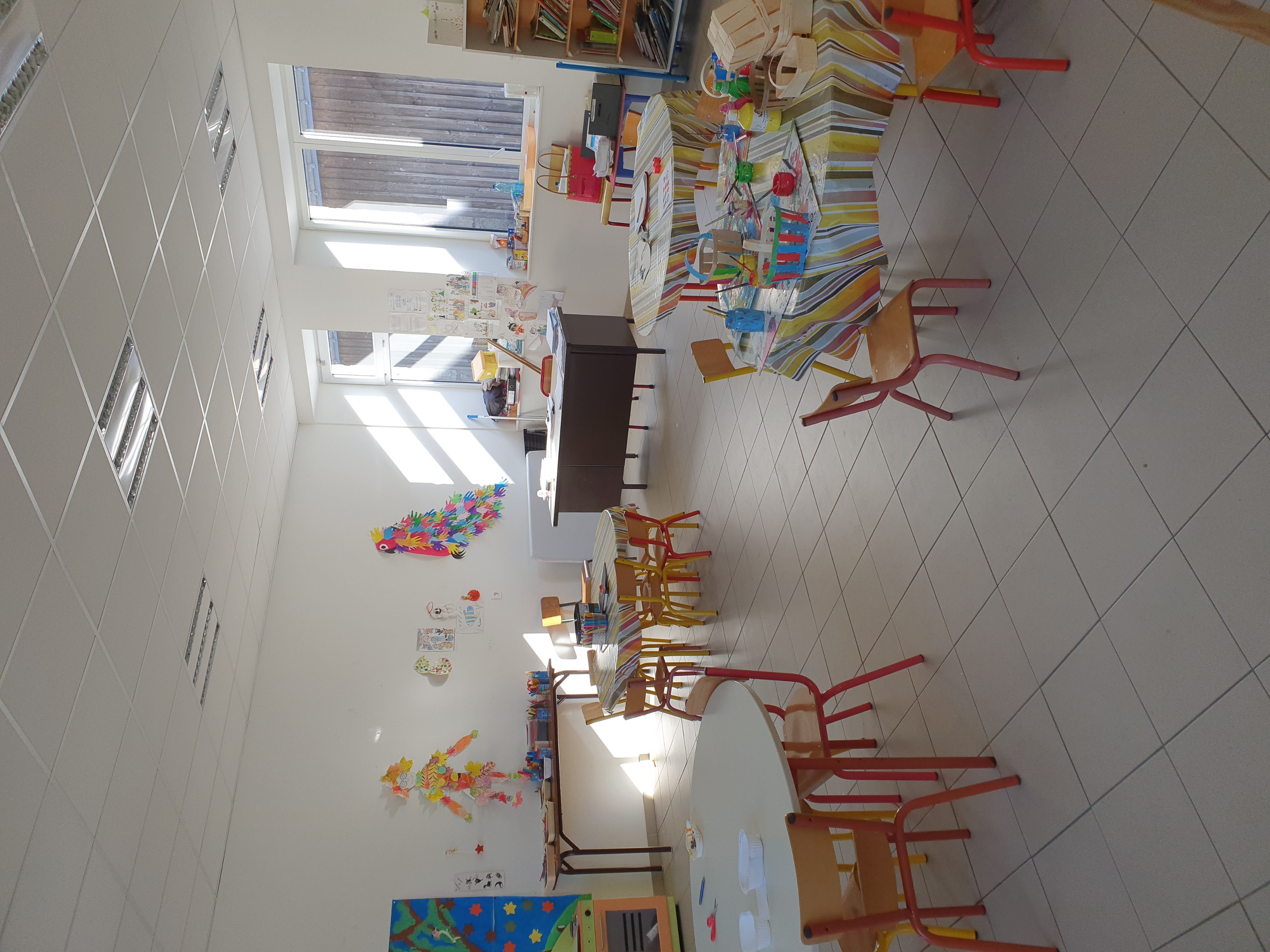 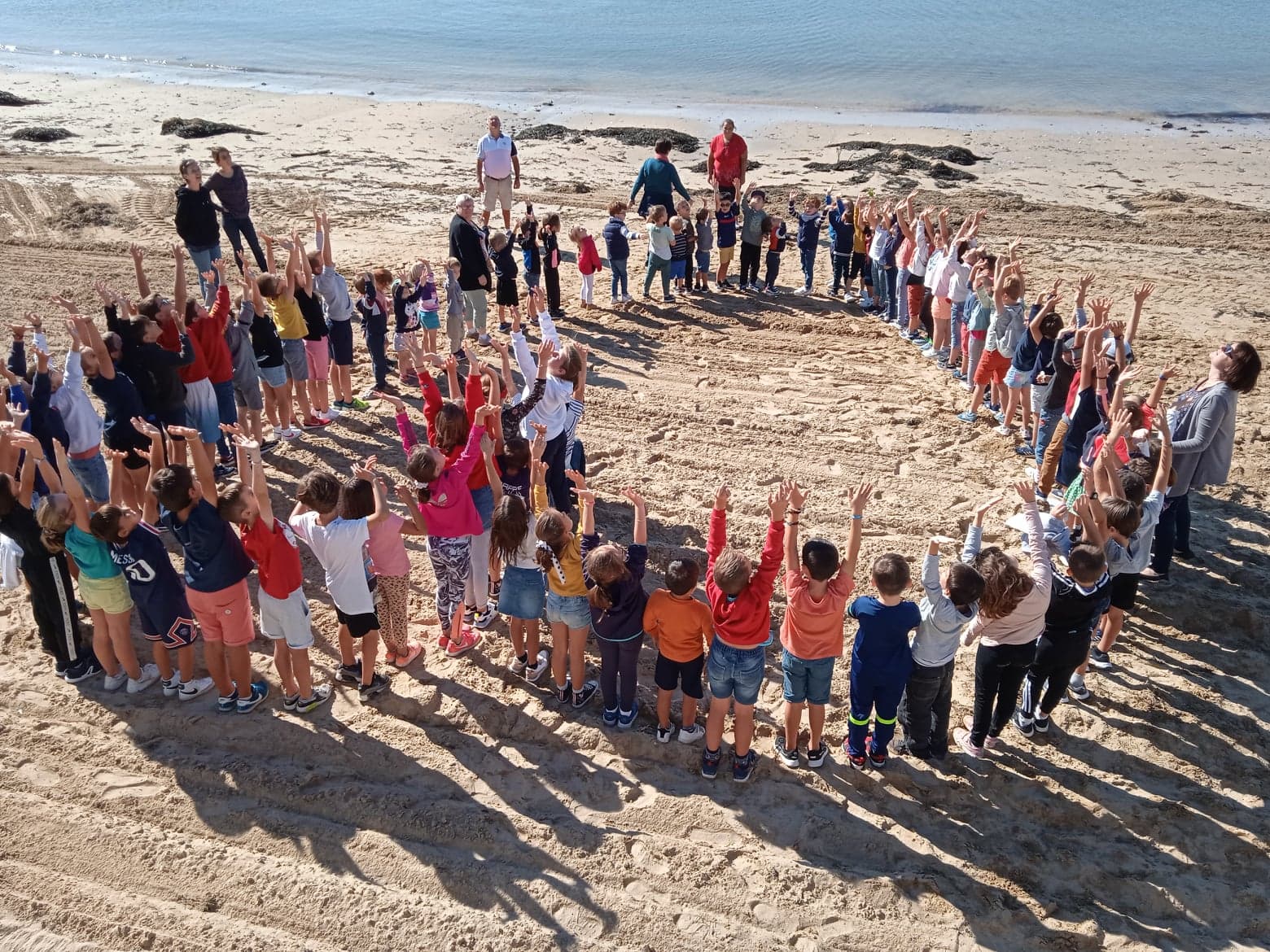 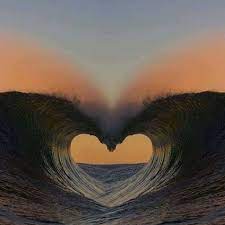 Septembre 2022Lancement de l’année scolaire avec la bénédiction des cartables et la rencontre avec Fabien Leroux pour notre projet sur la protection des océans.
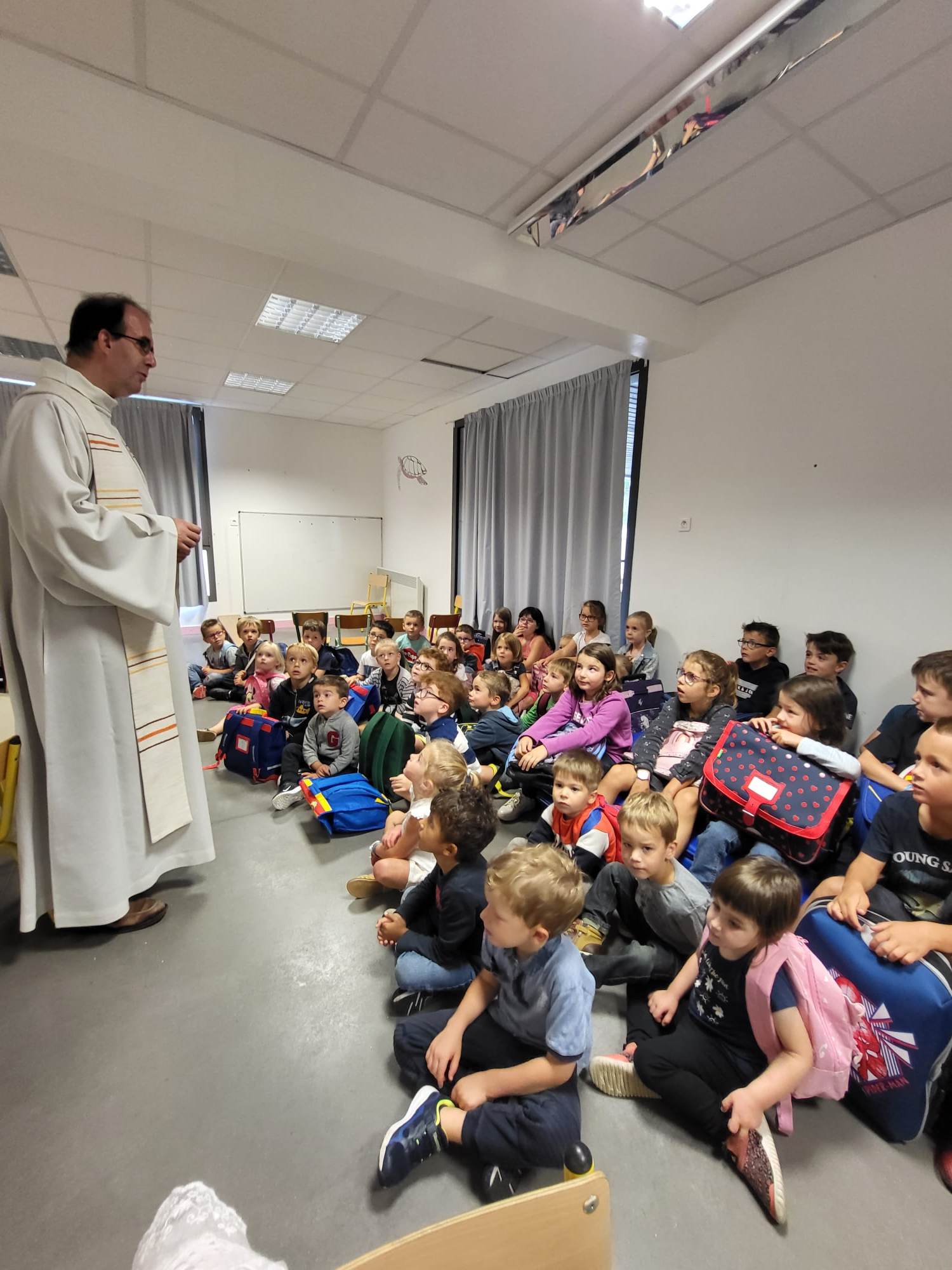 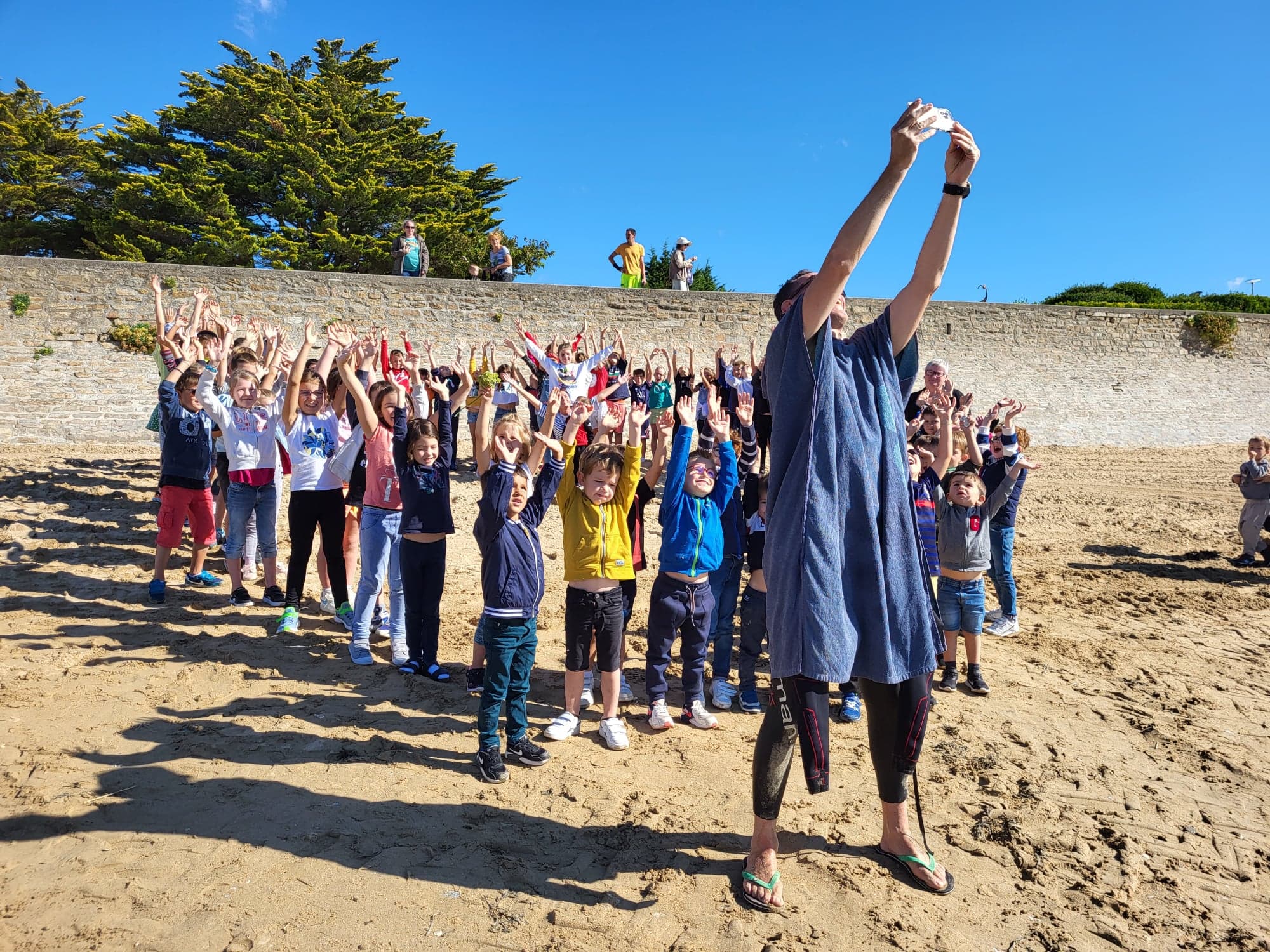 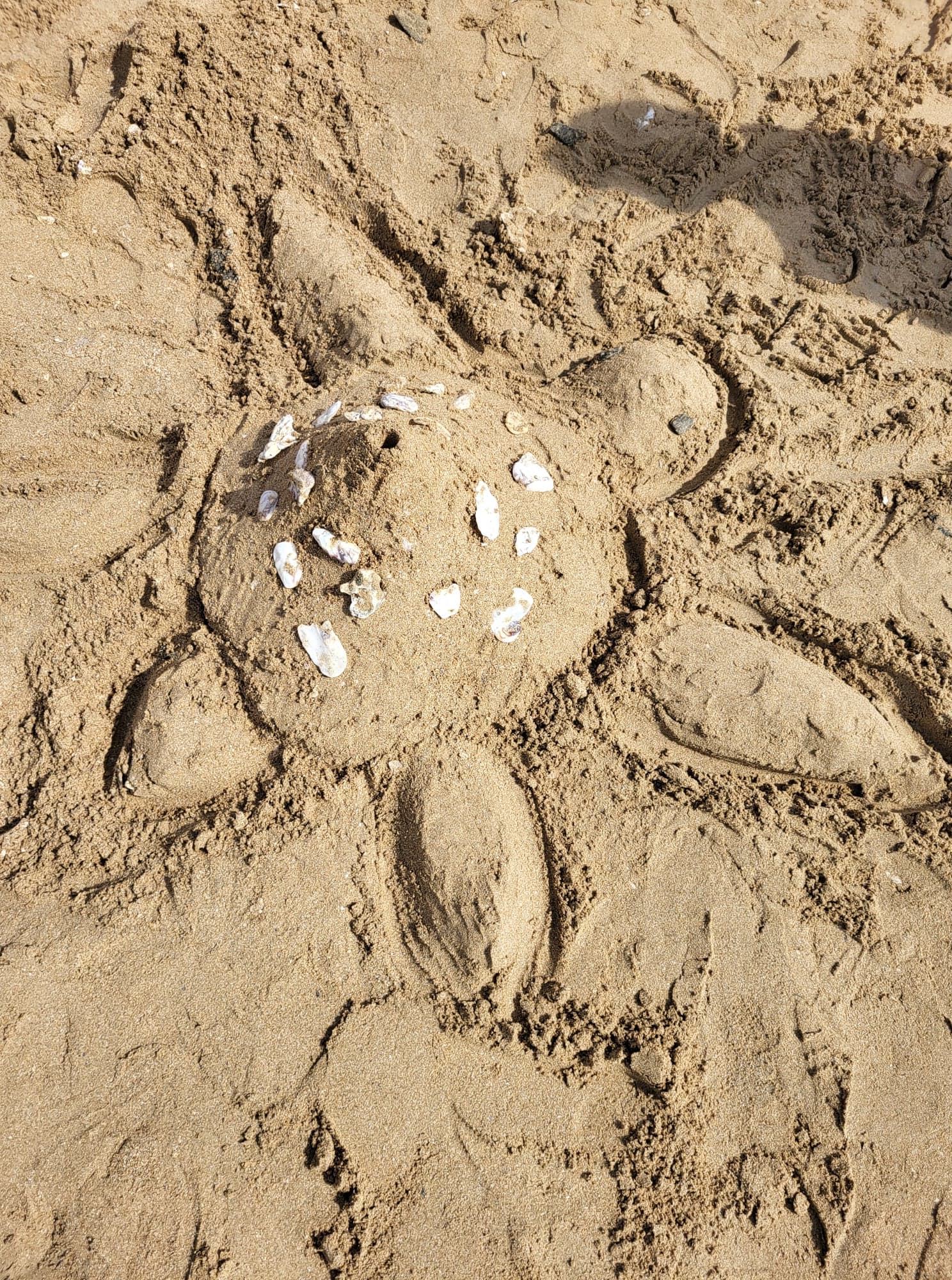 https://www.ocean-heart.org/
Octobre 2022: fête de la châtaigne
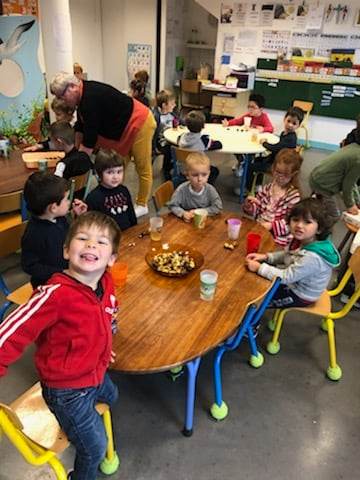 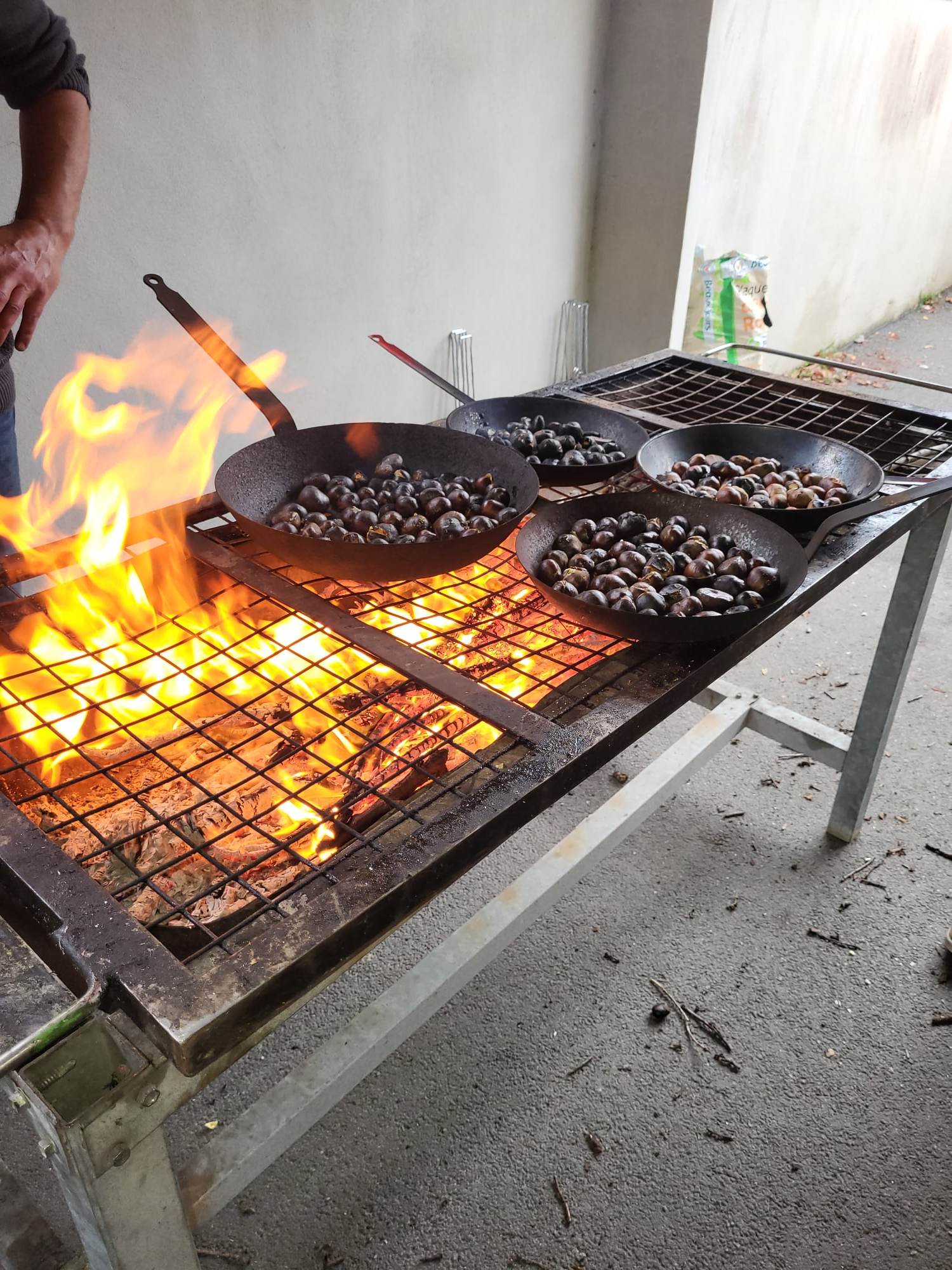 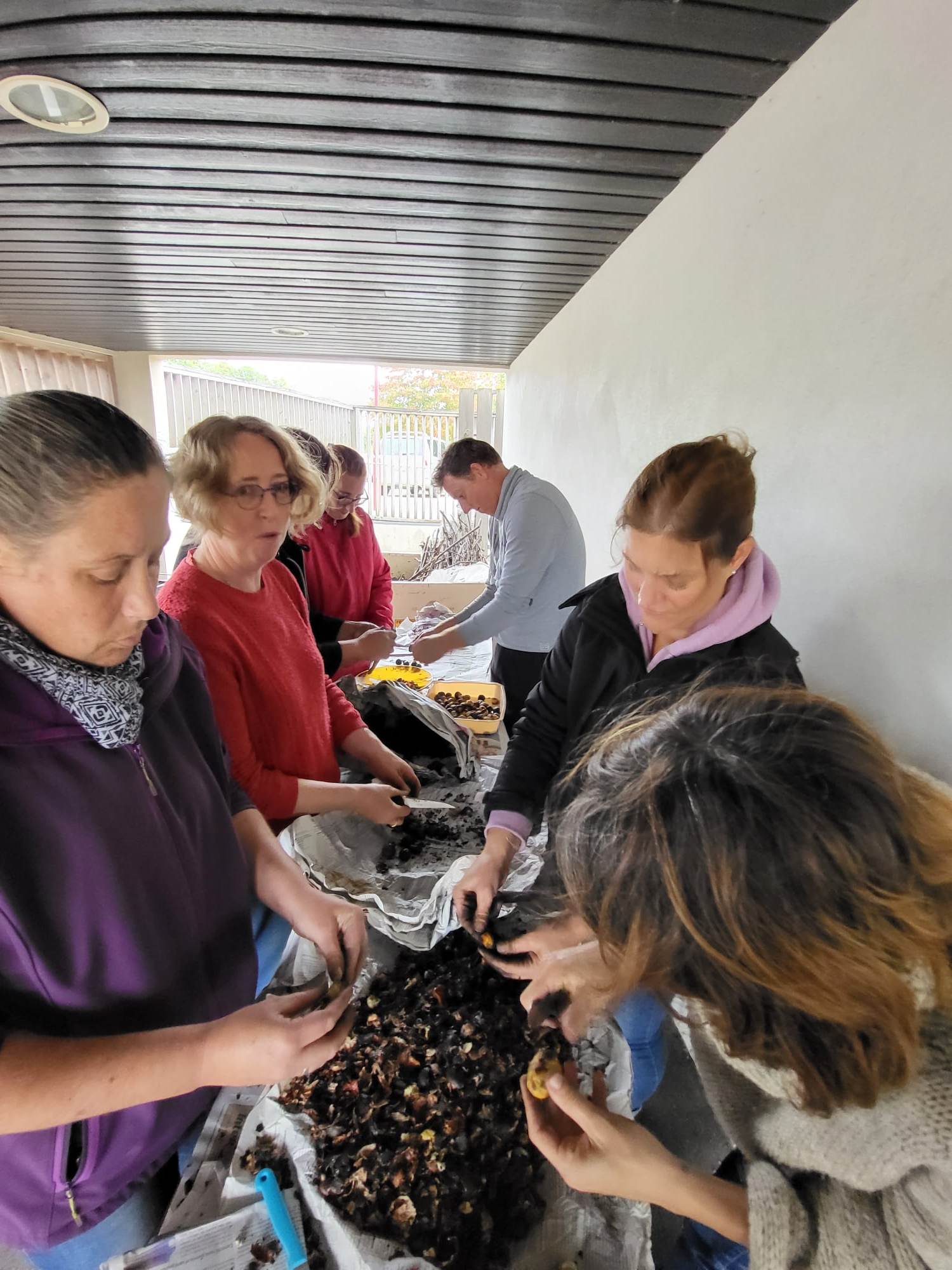 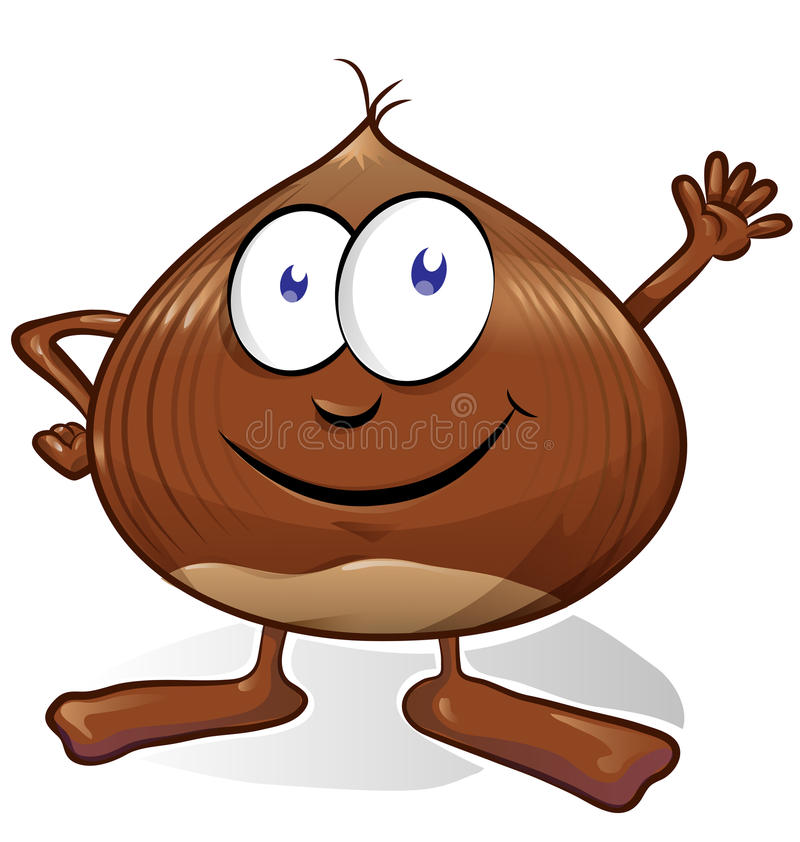 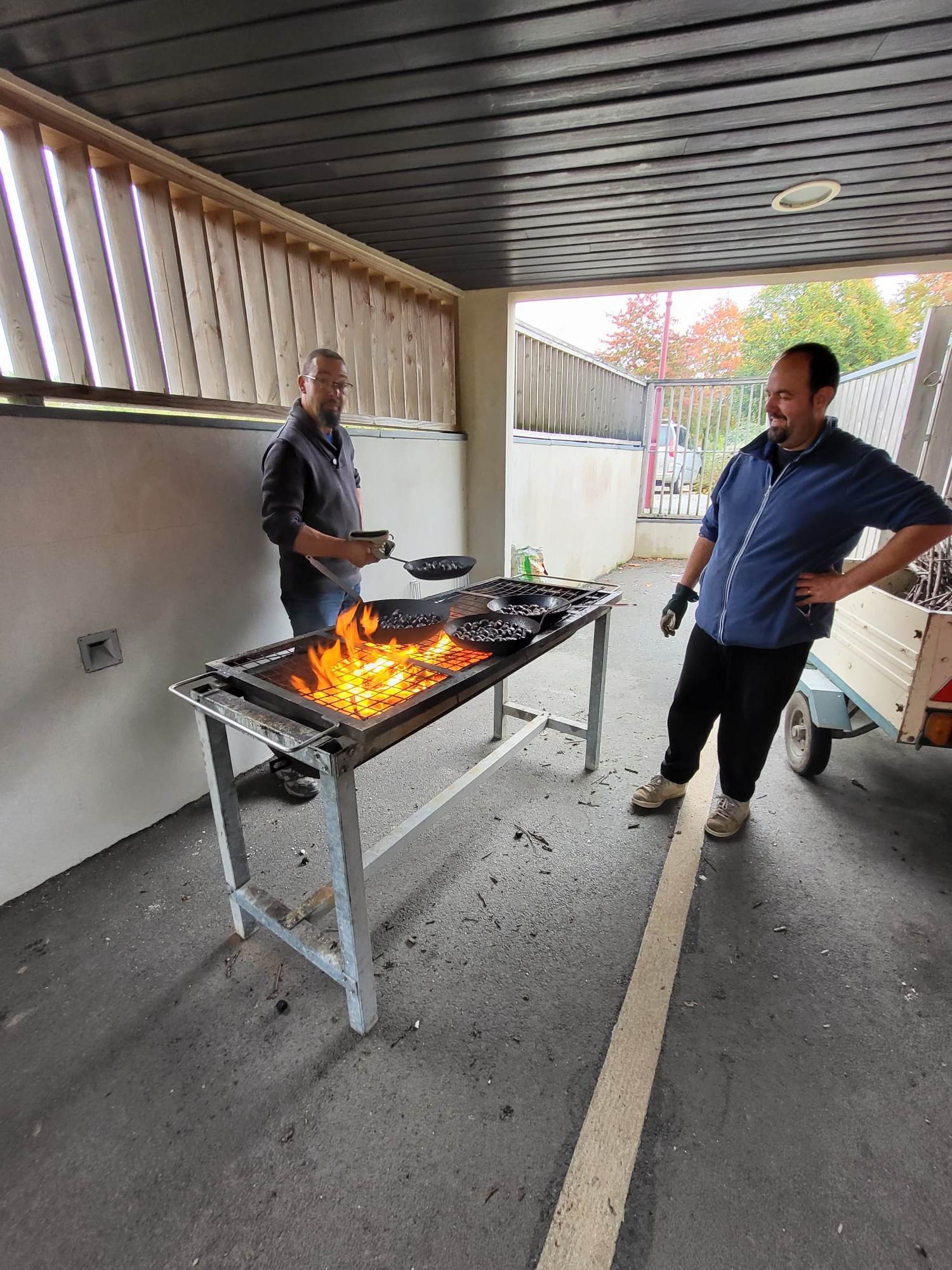 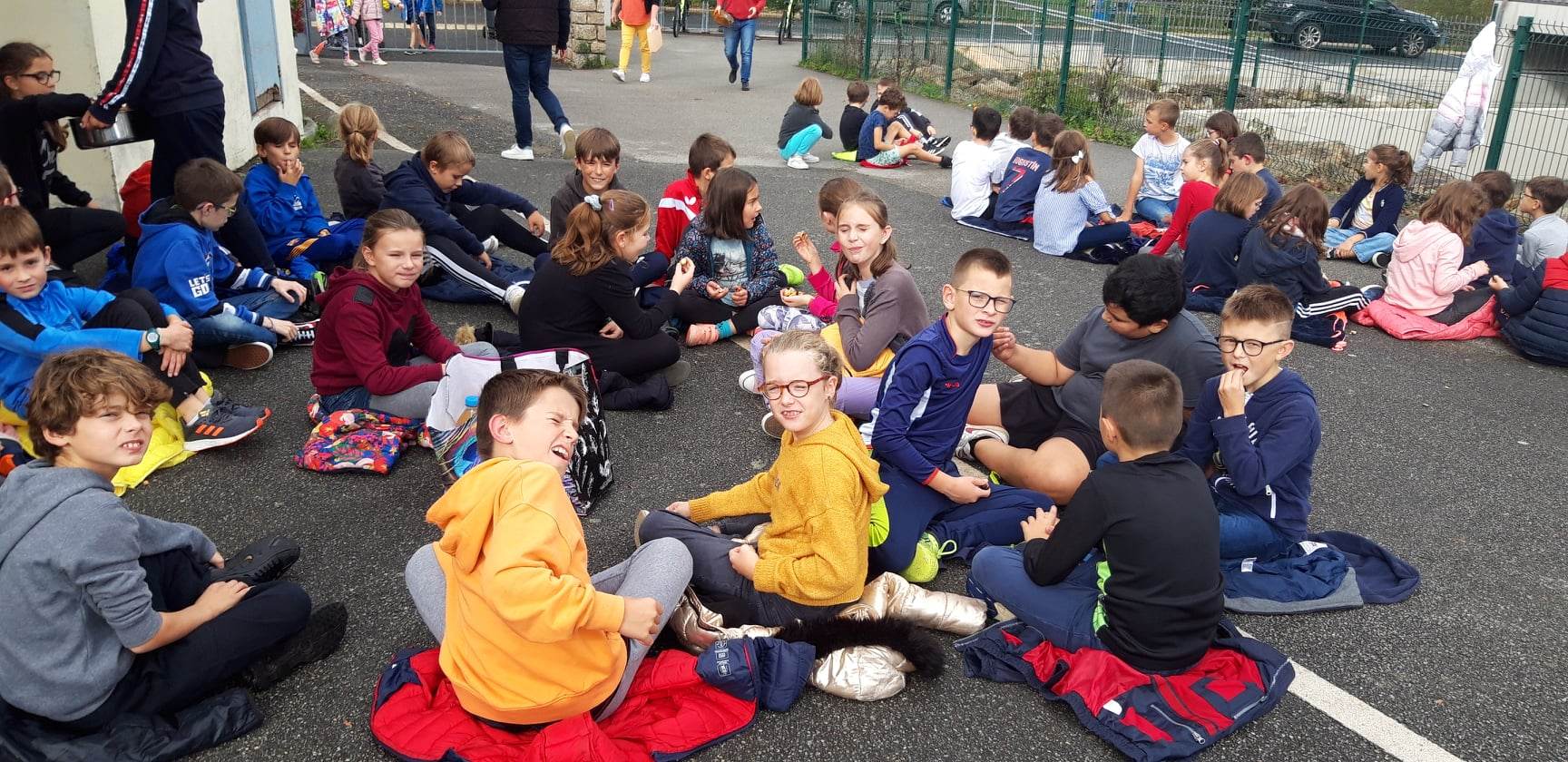 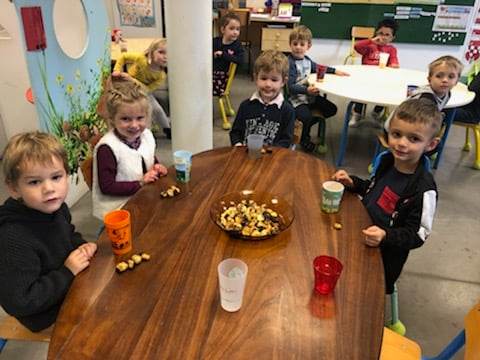 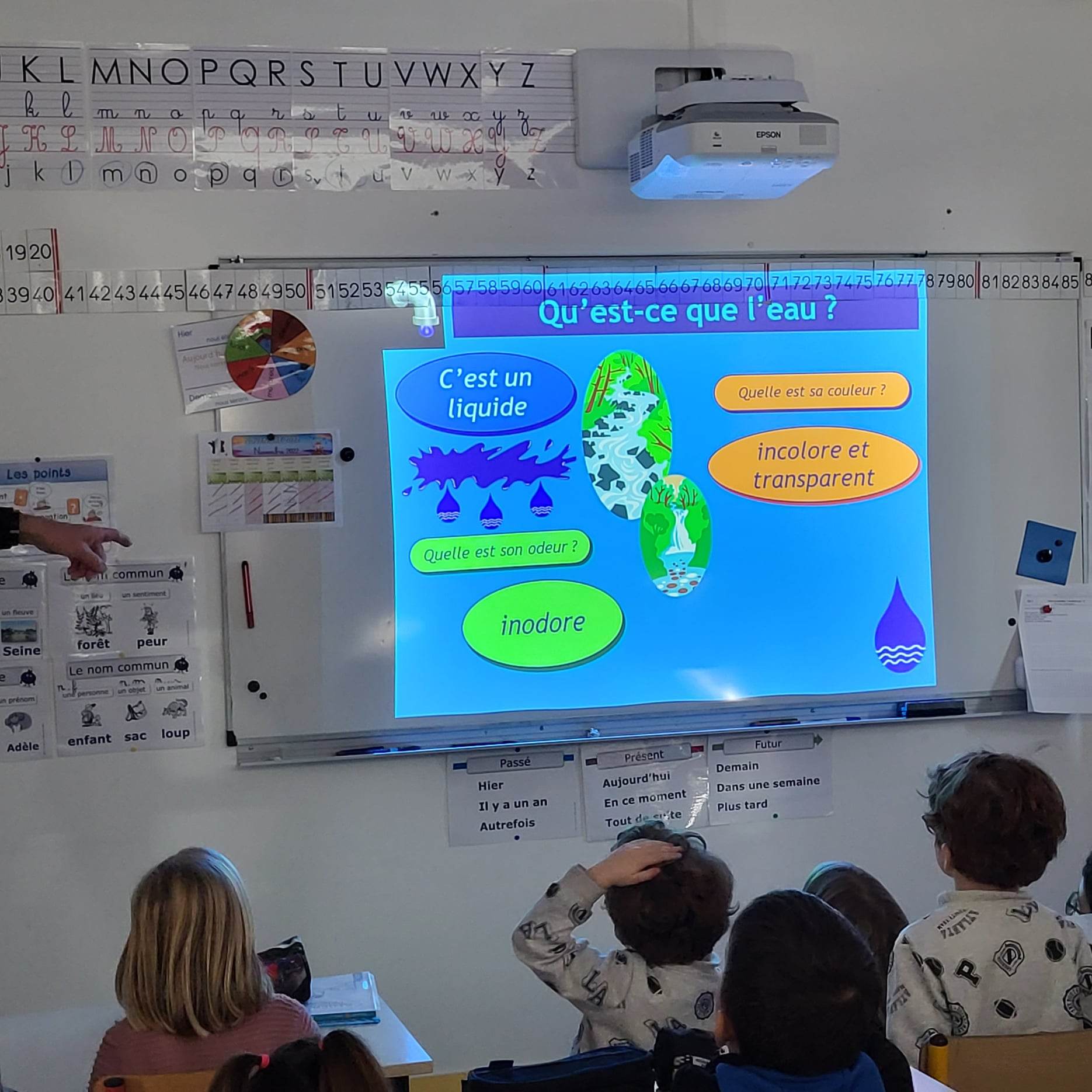 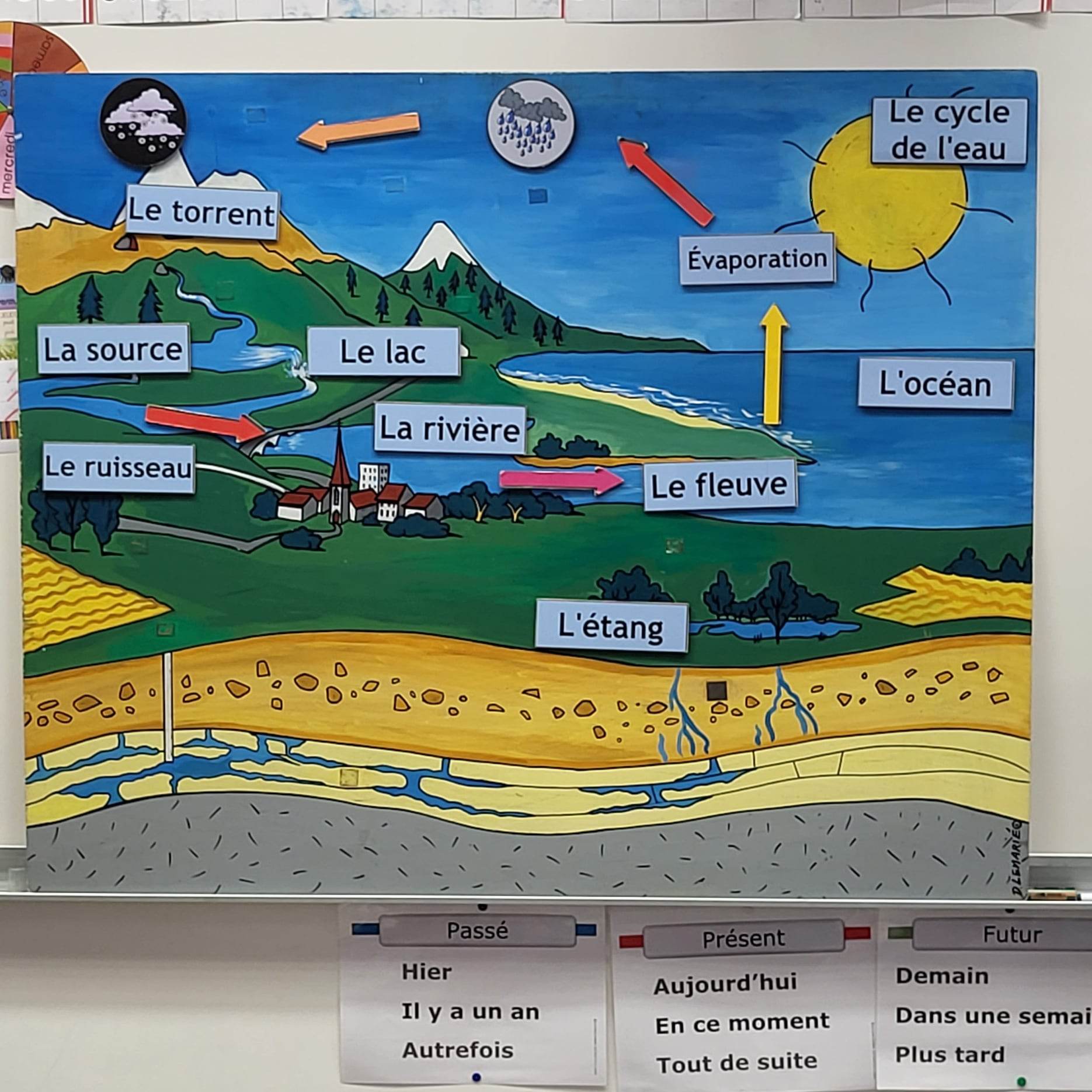 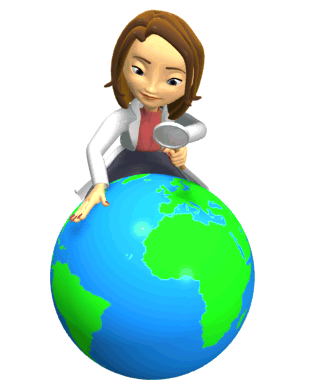 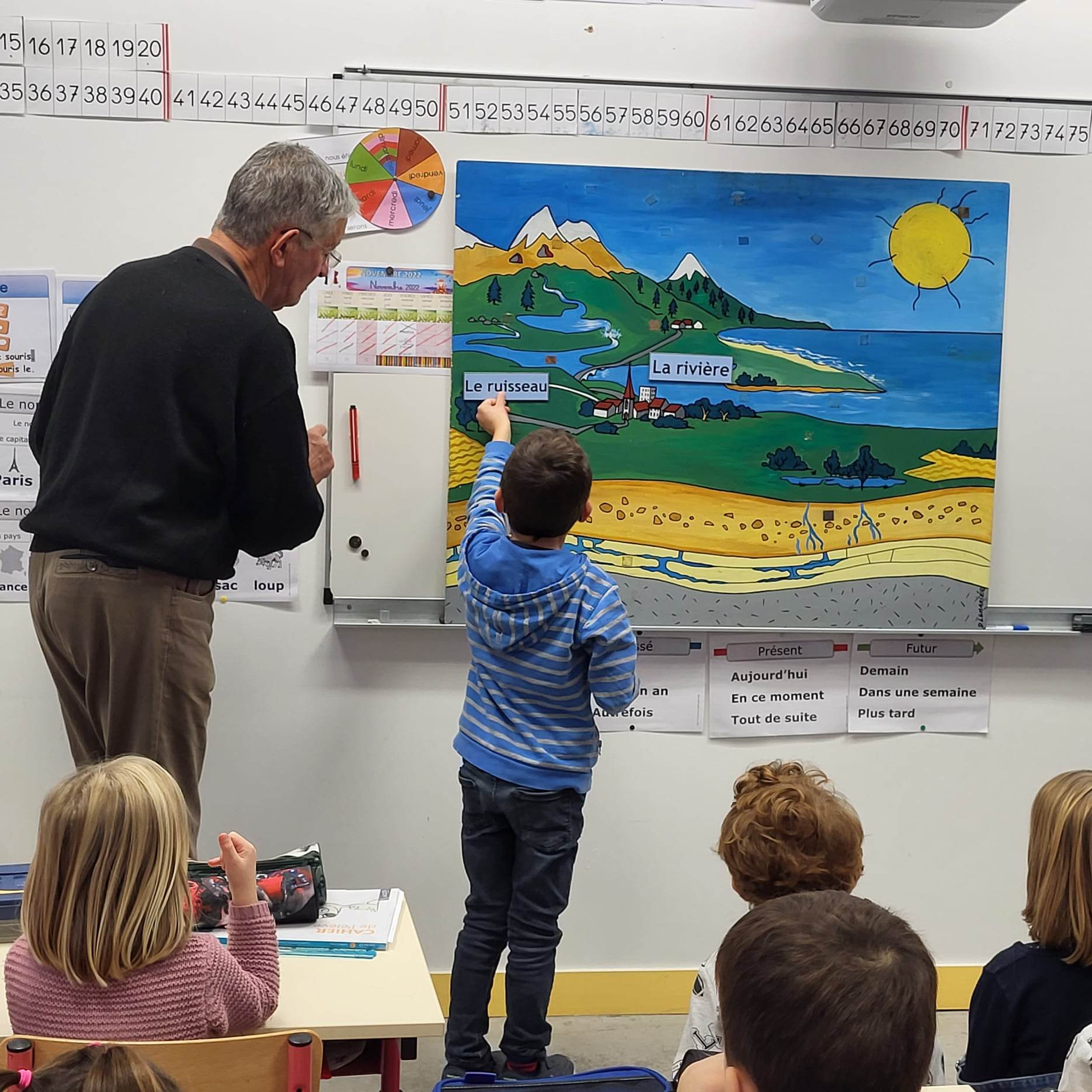 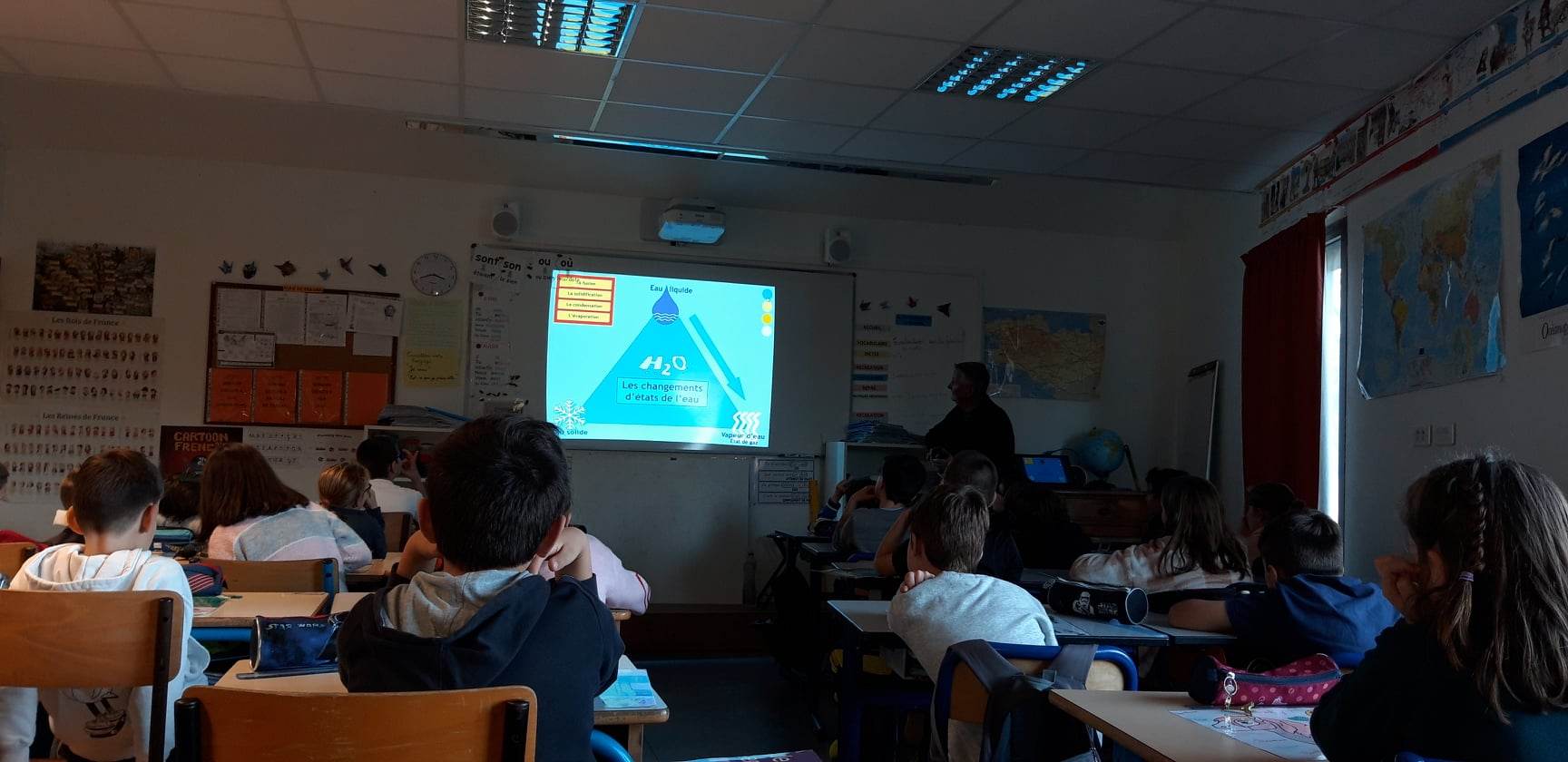 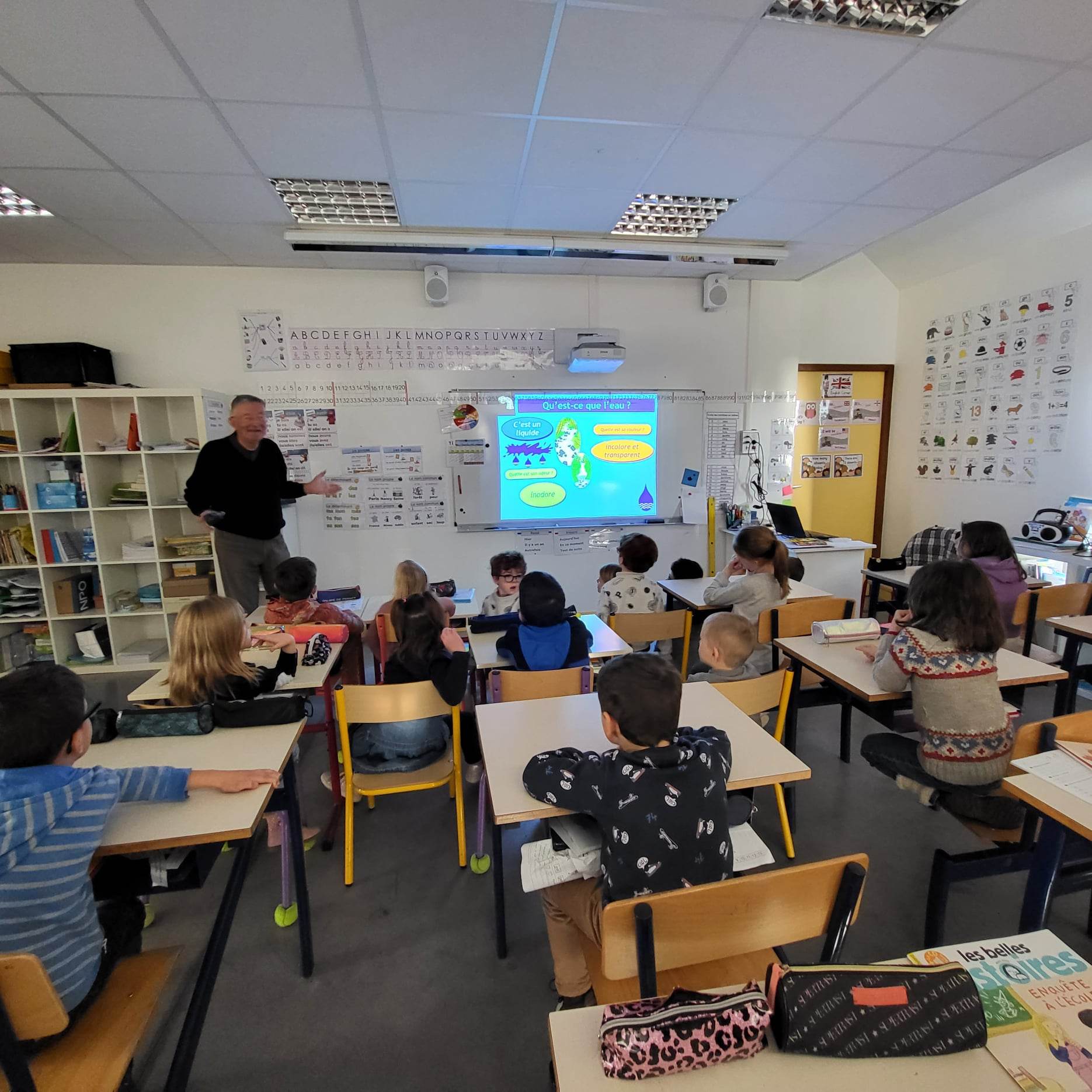 Novembre 2022 : intervention (de la GS au CM2) de M. Caillaud en sciences en lien avec notre projet d’année. intervention de M . Caillaud (animation en Sciences de la GS au CM2)
Décembre 2022…
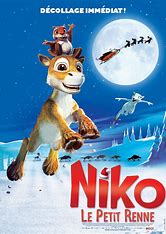 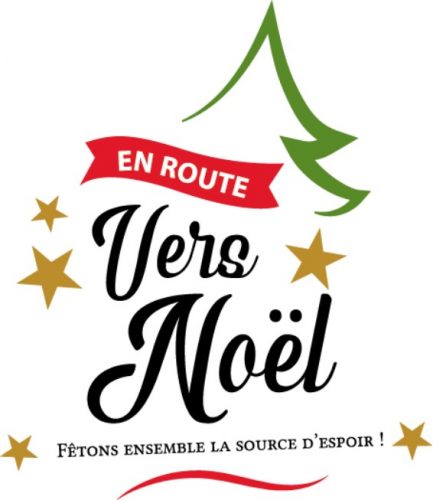 Festivités de Noël offertes par la municipalité et préparées par l’APEL
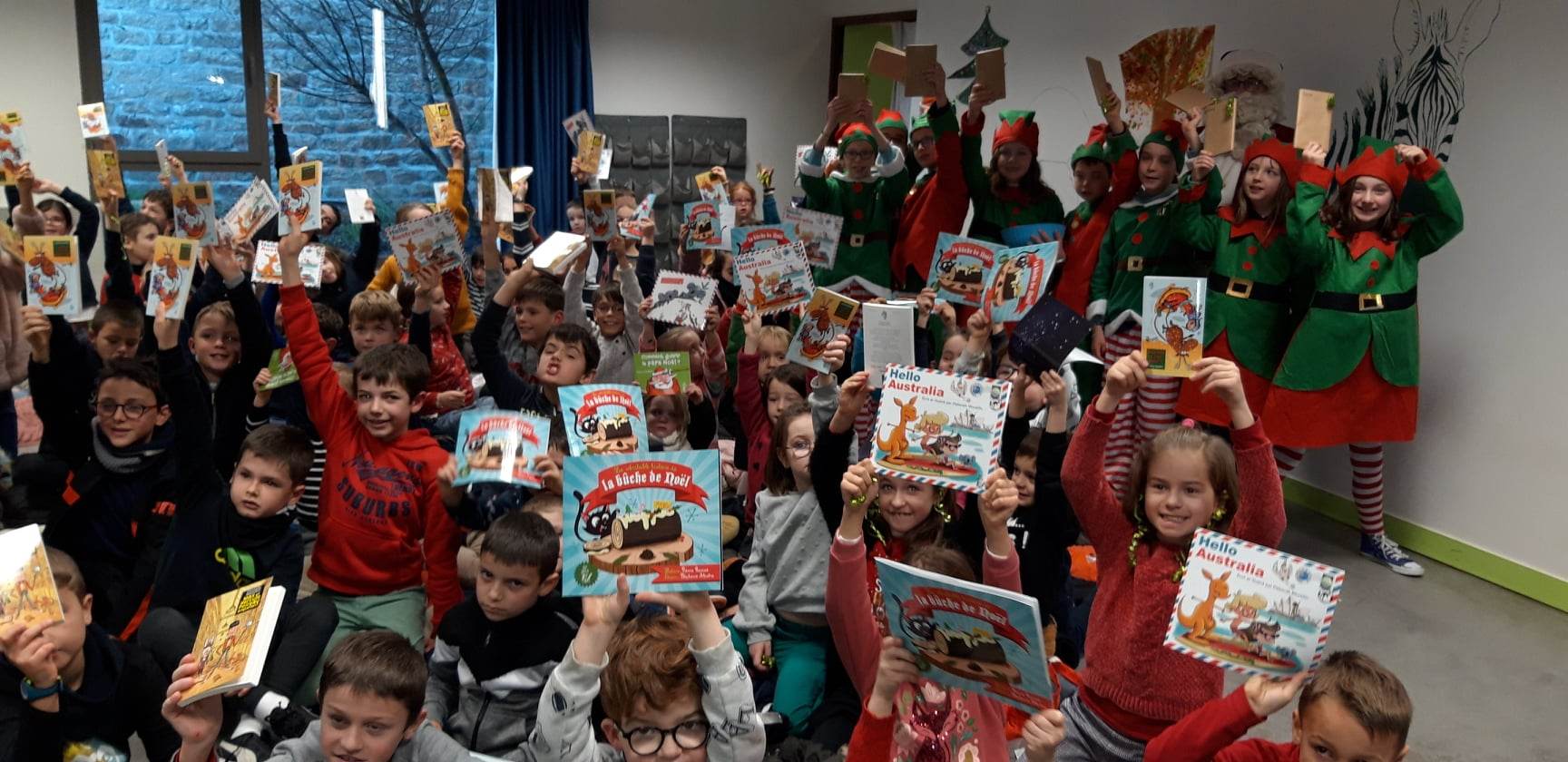 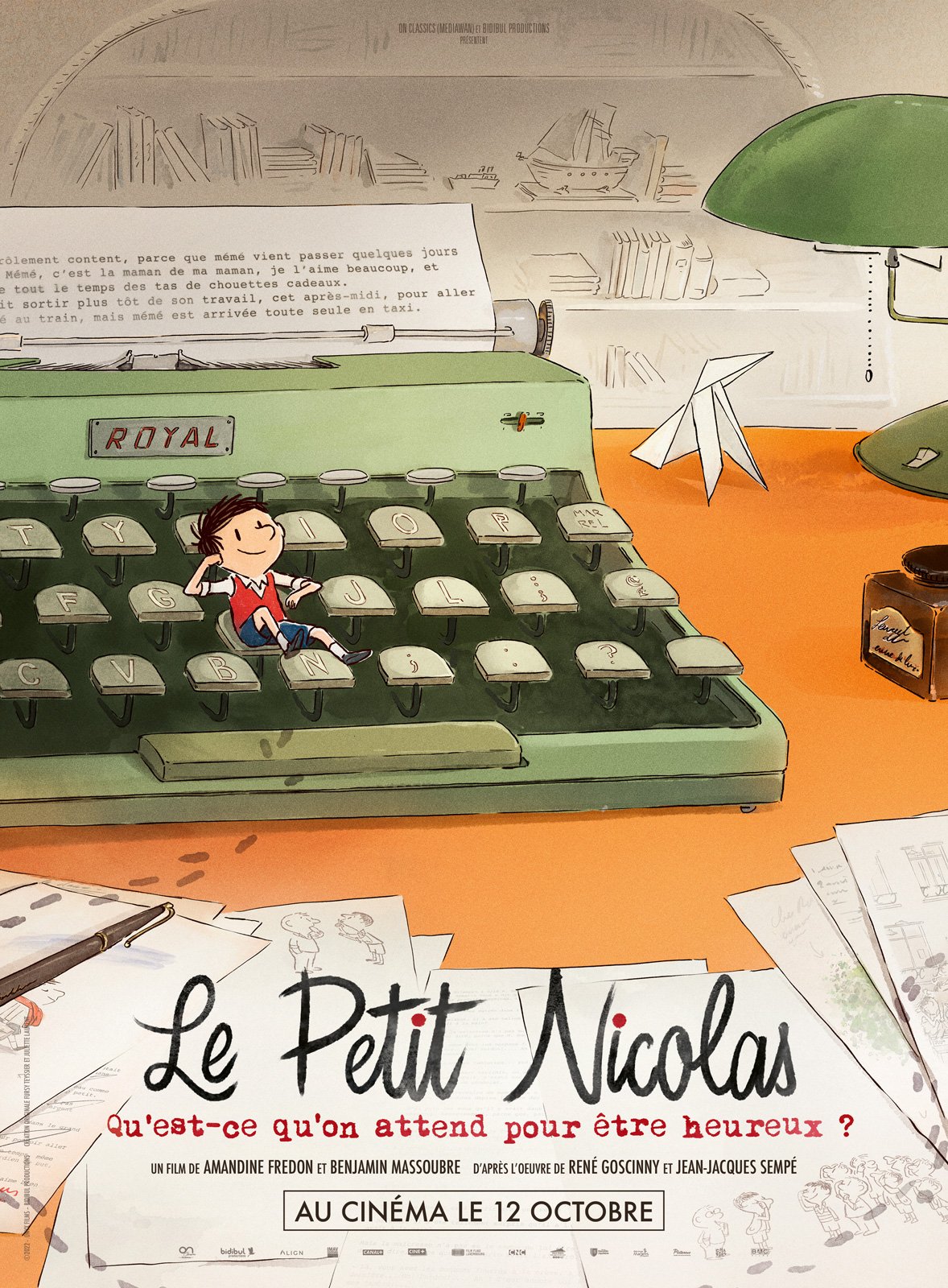 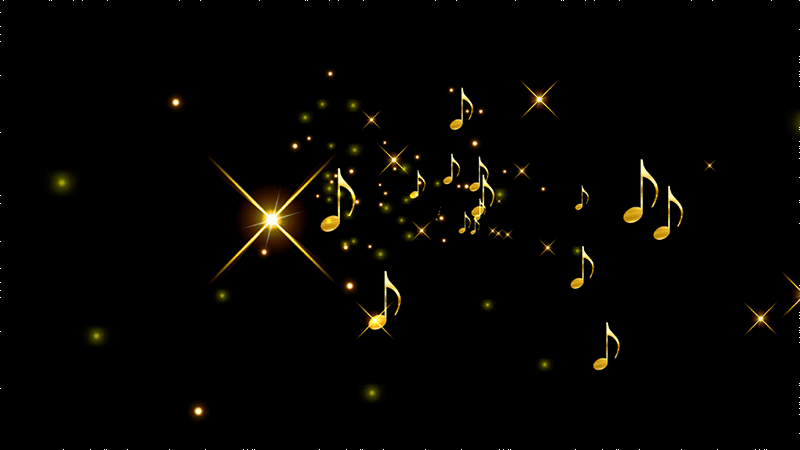 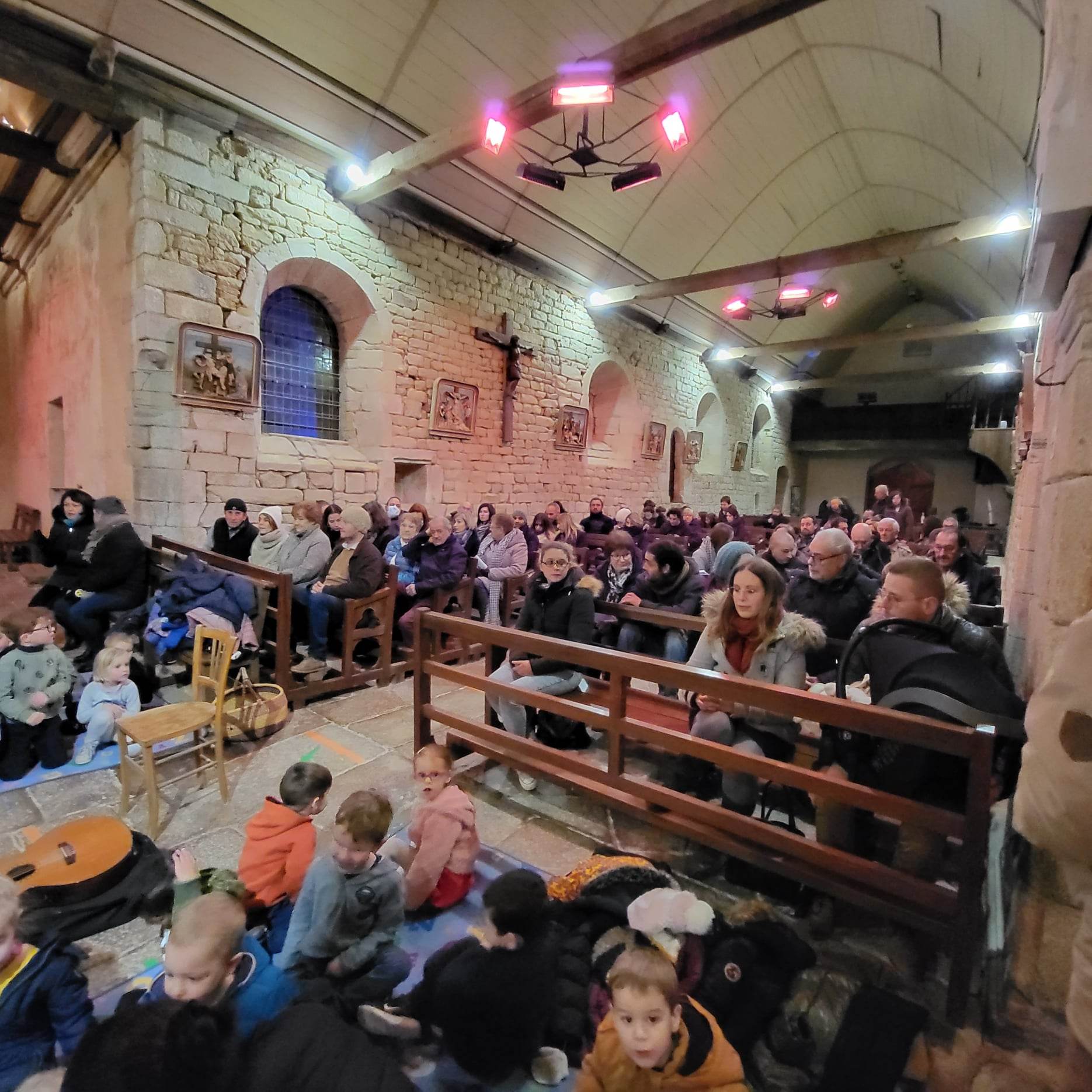 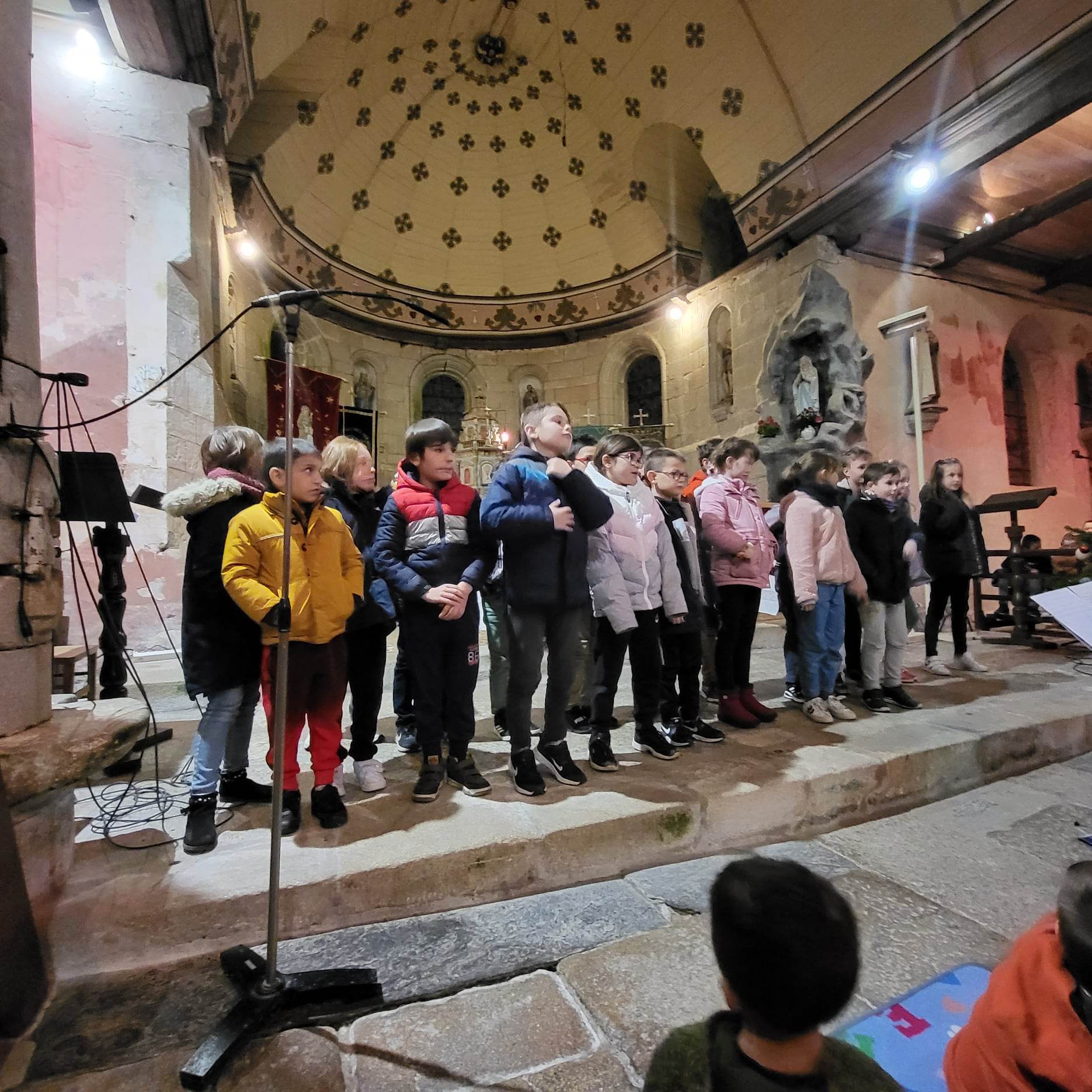 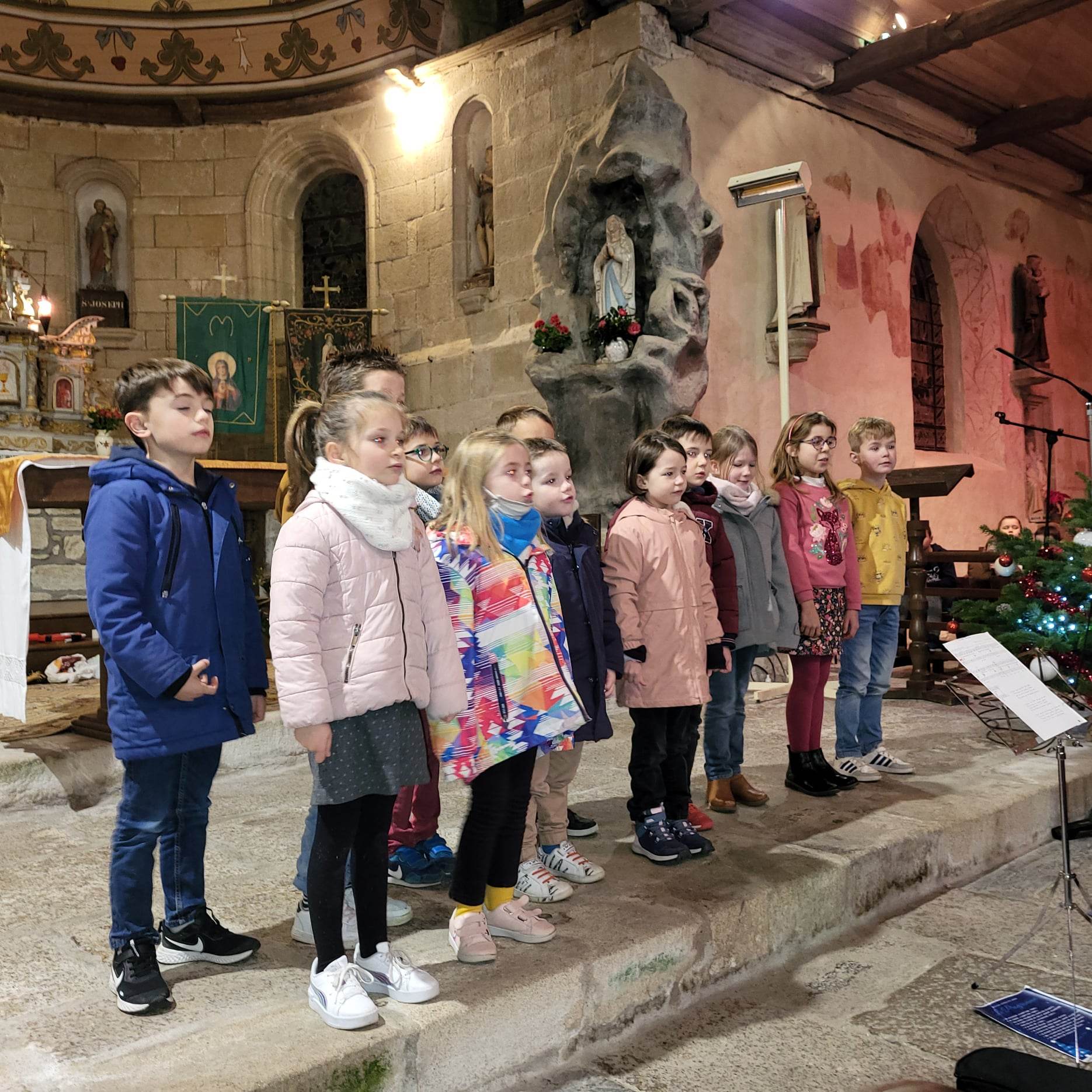 Décembre 2022 Récital de Noël à l’église
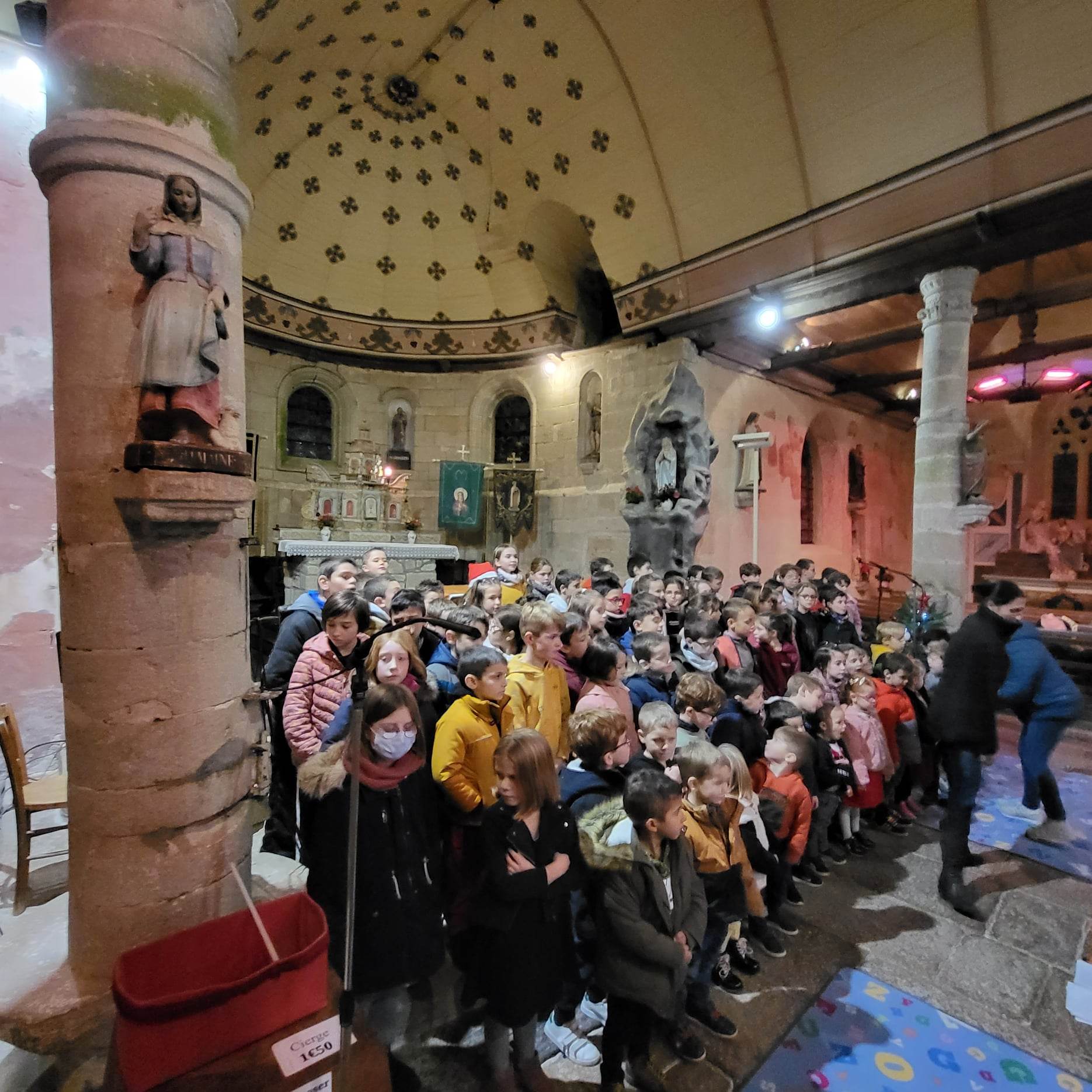 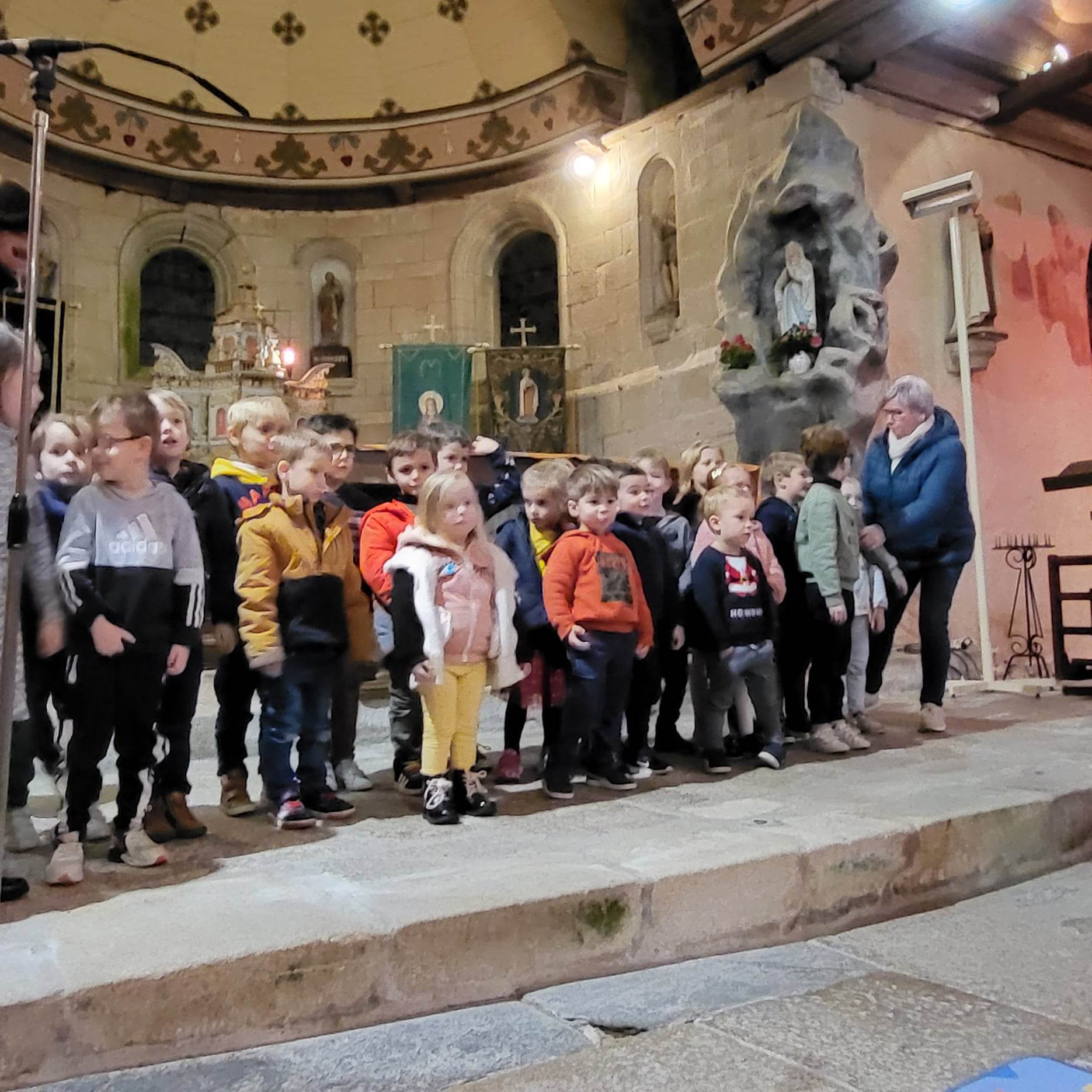 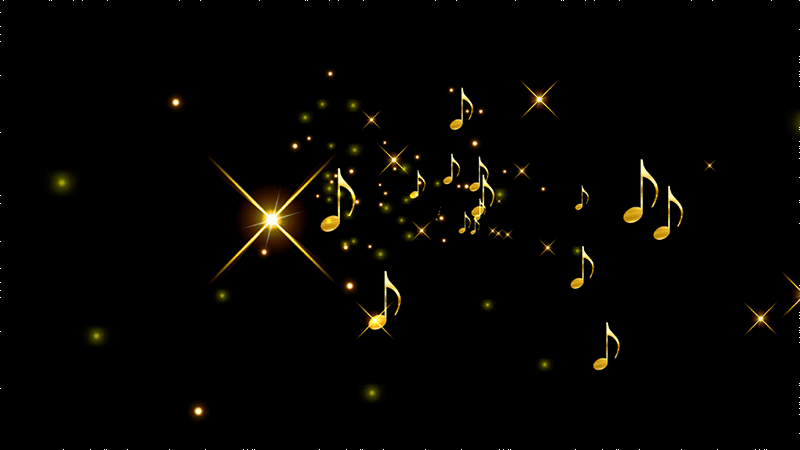 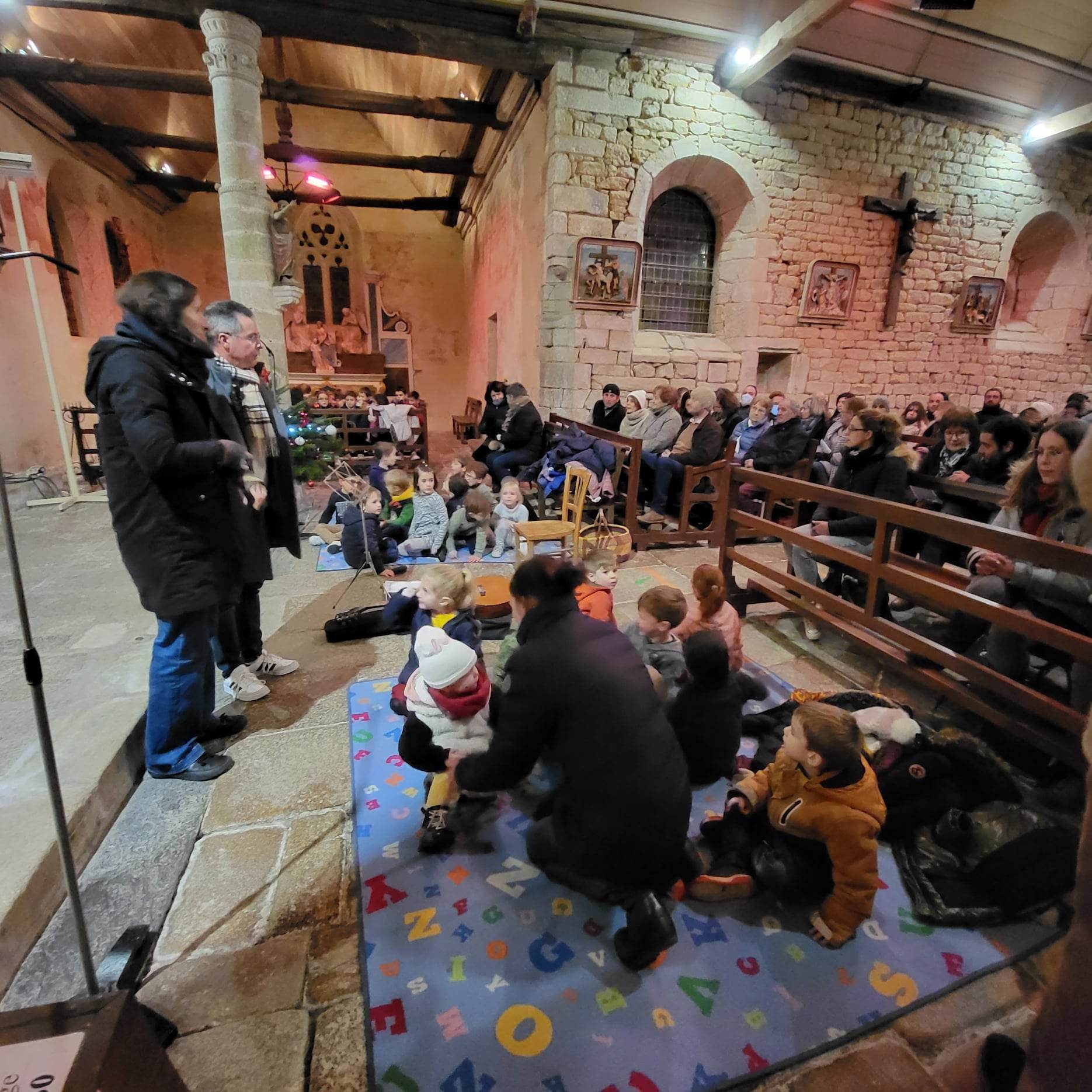 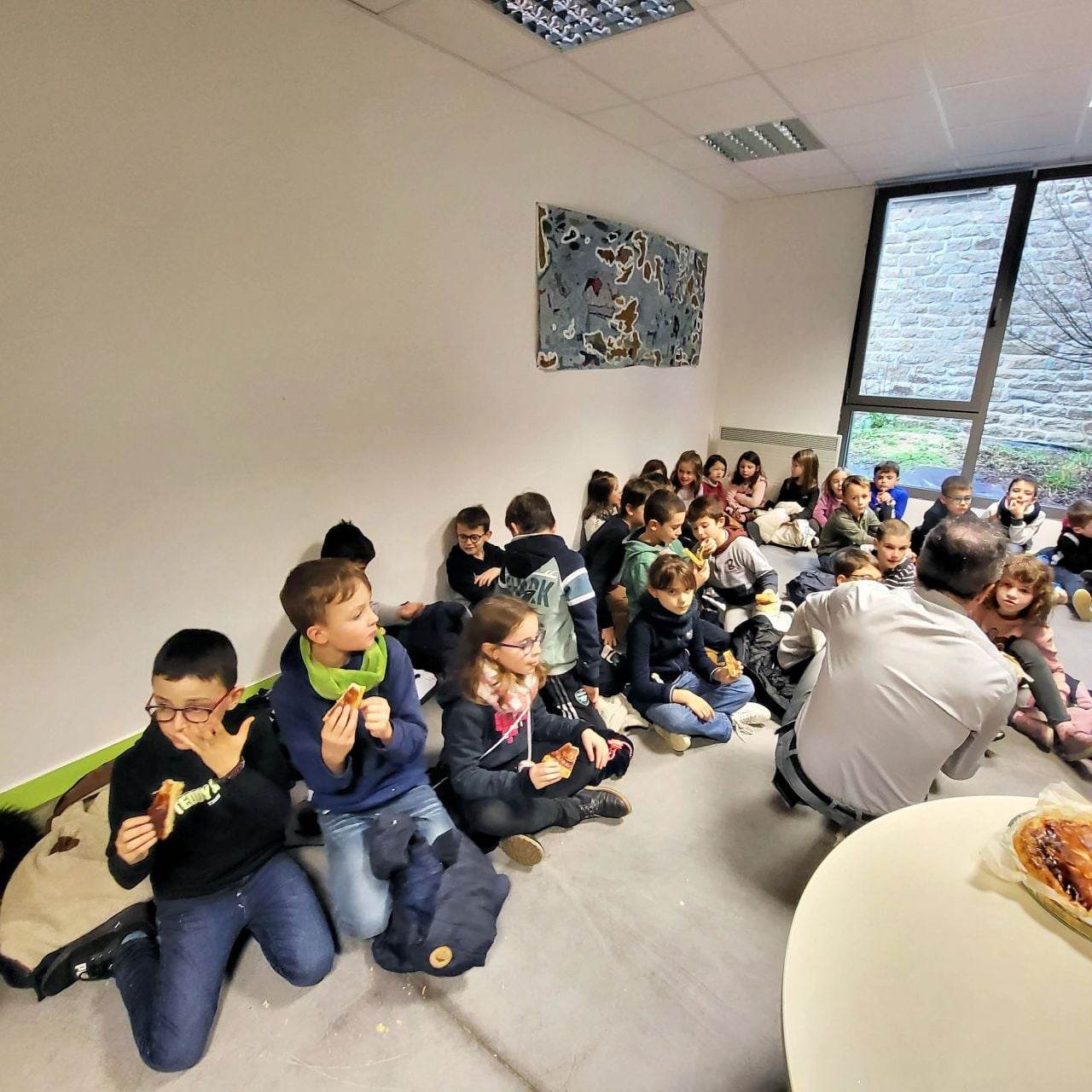 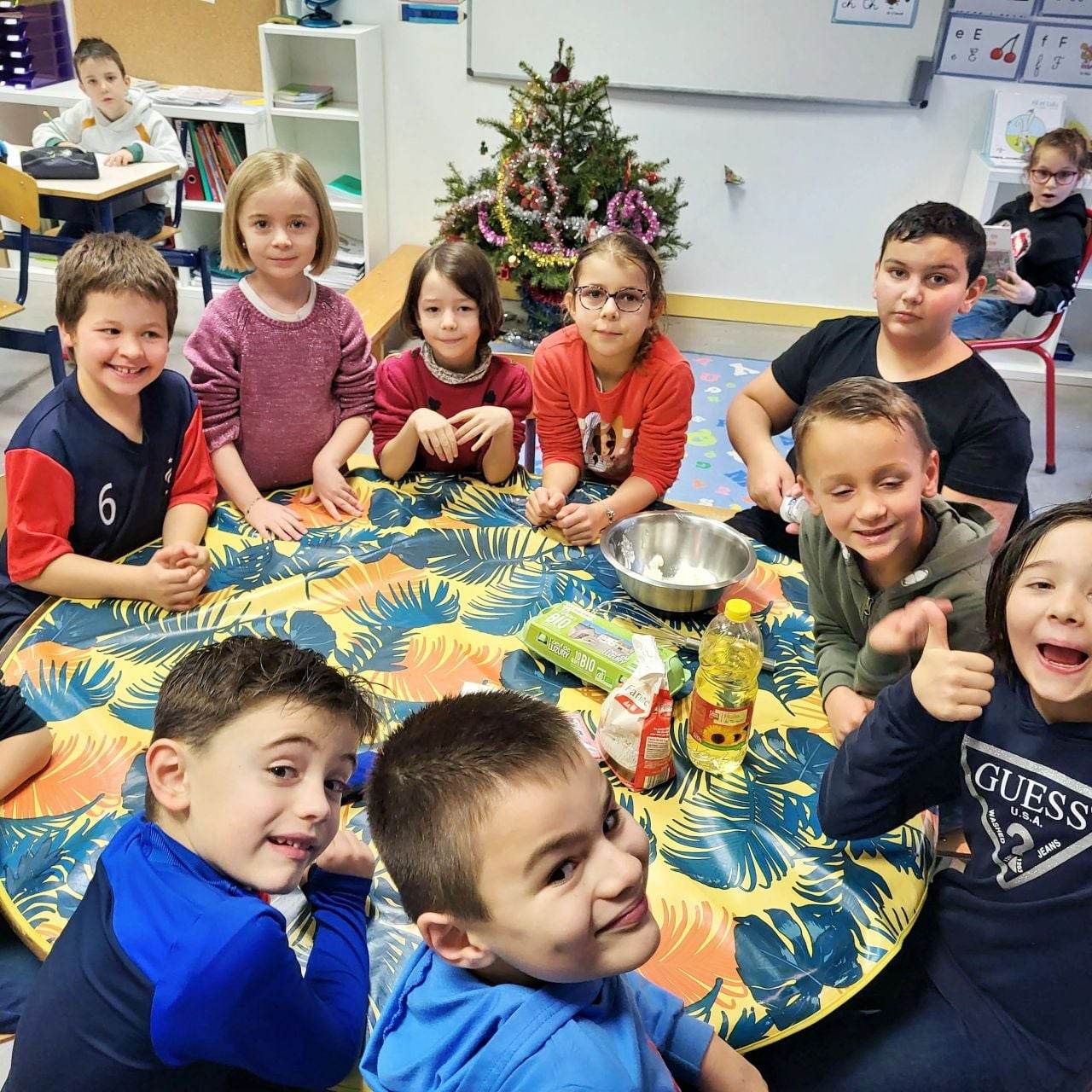 L’épiphanie…Janvier 2023.
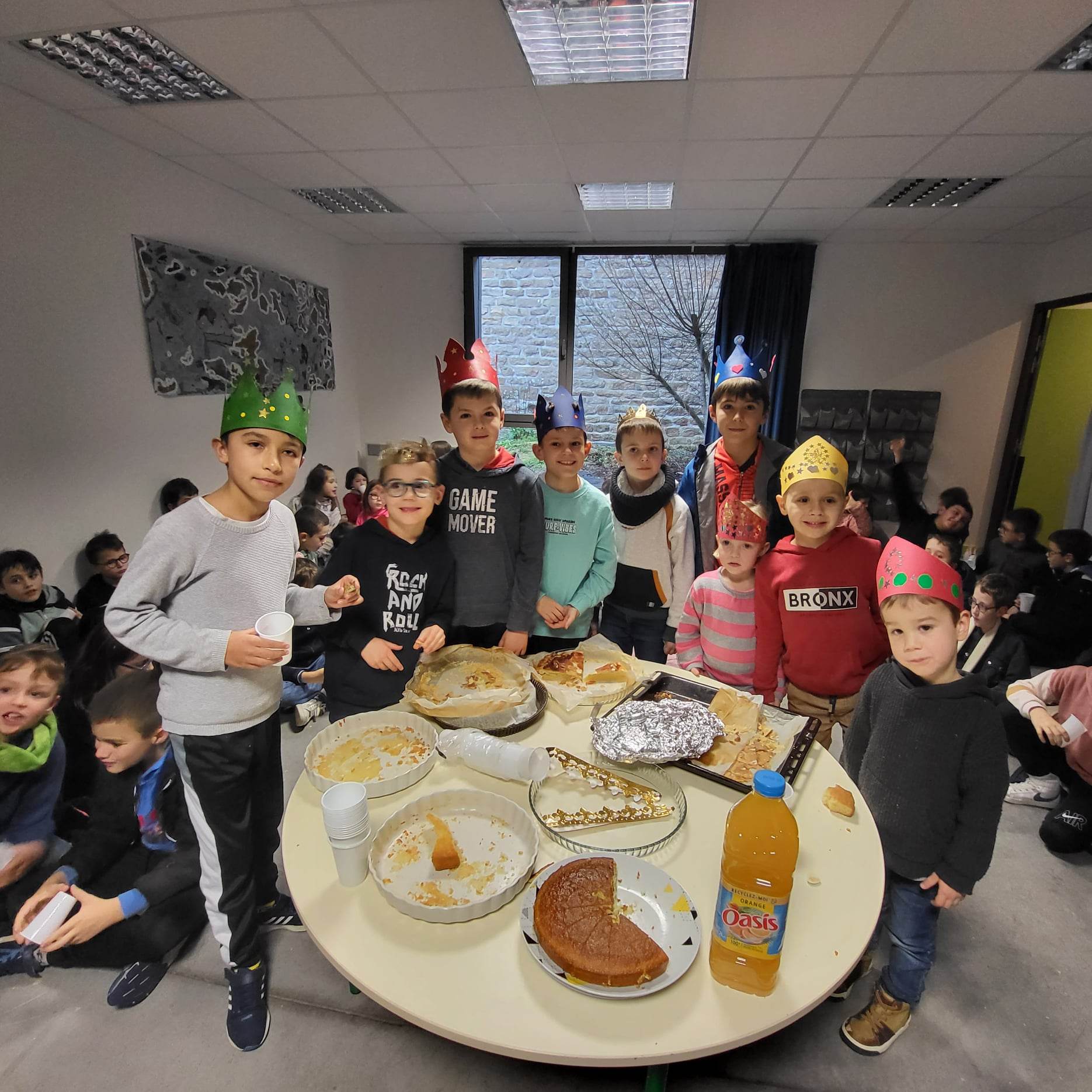 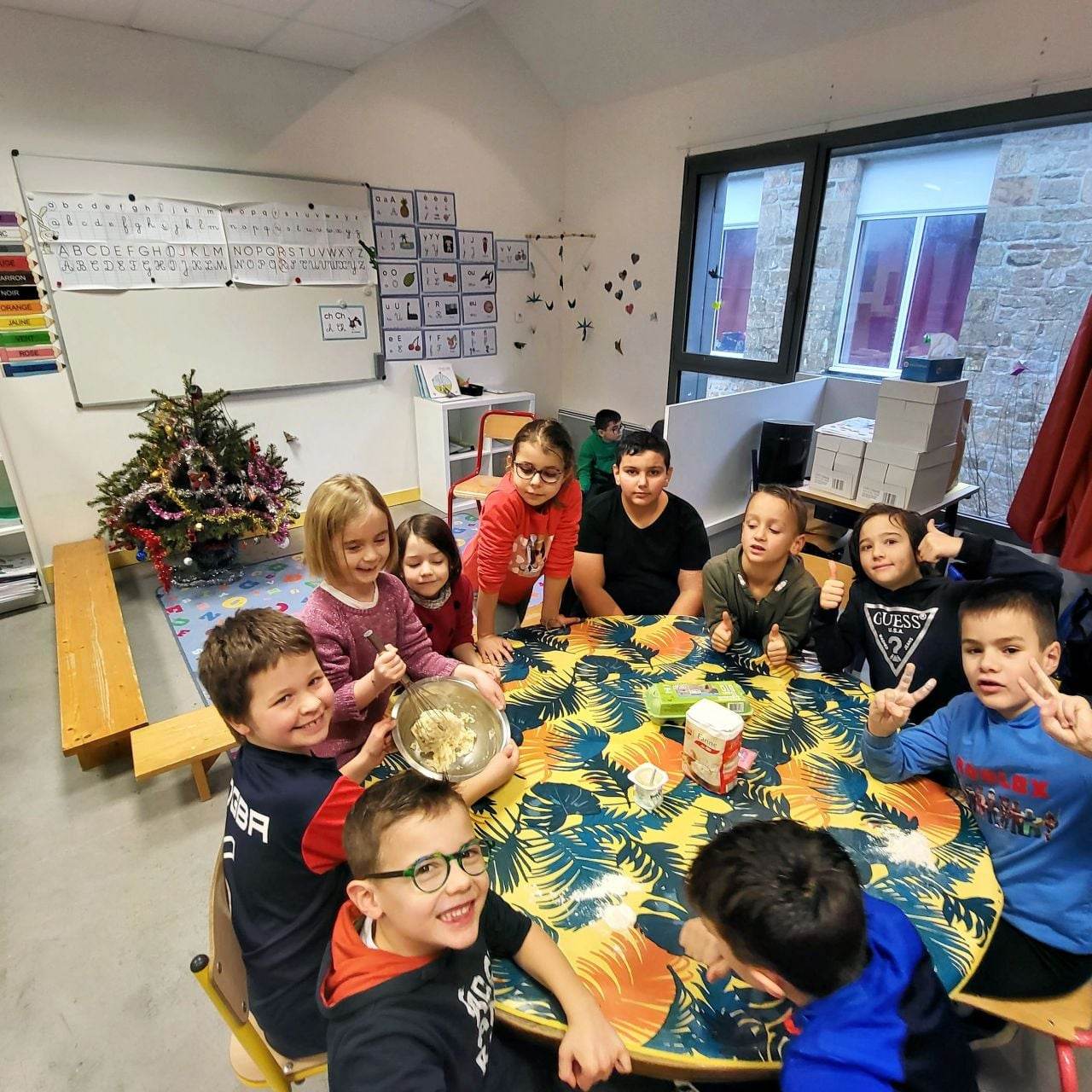 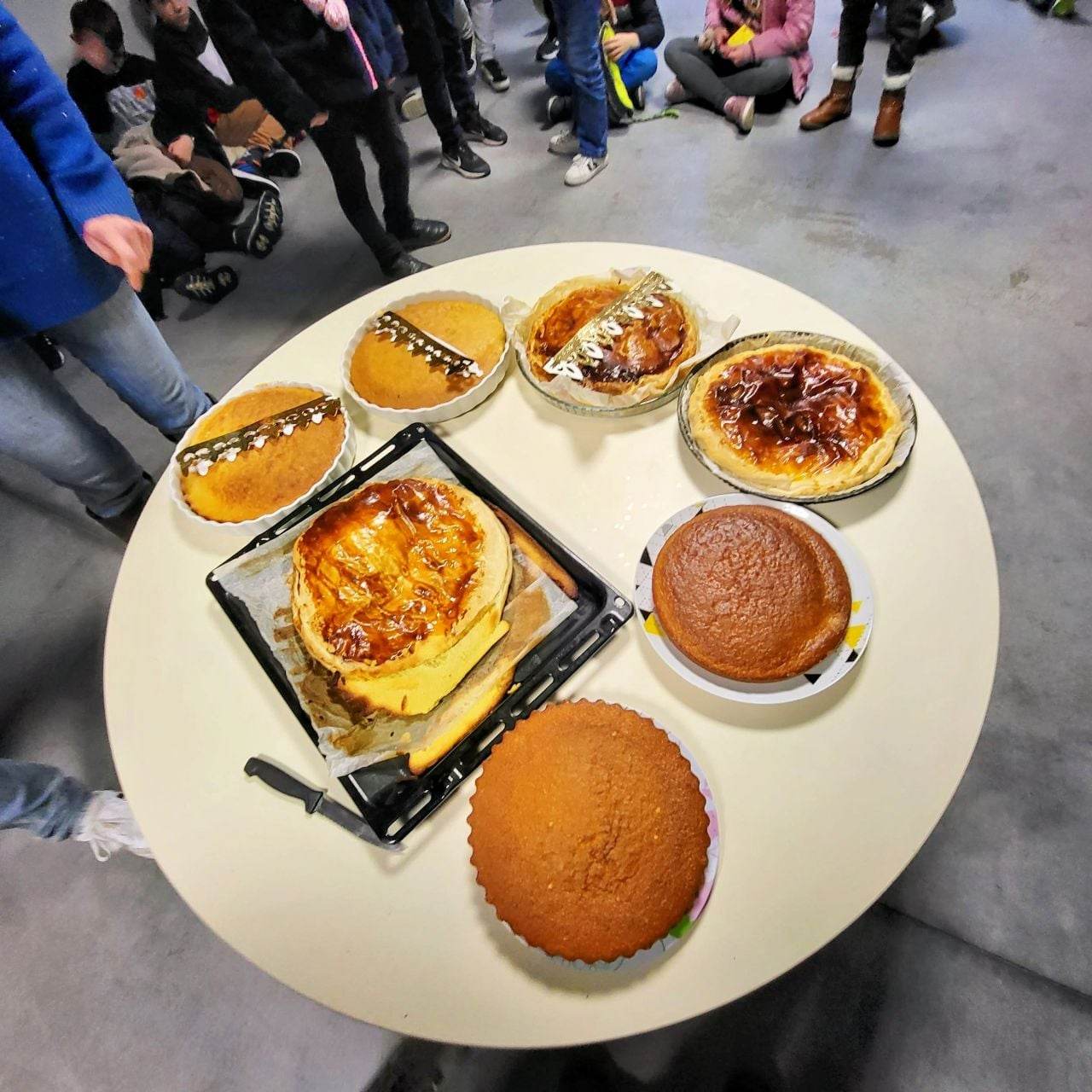 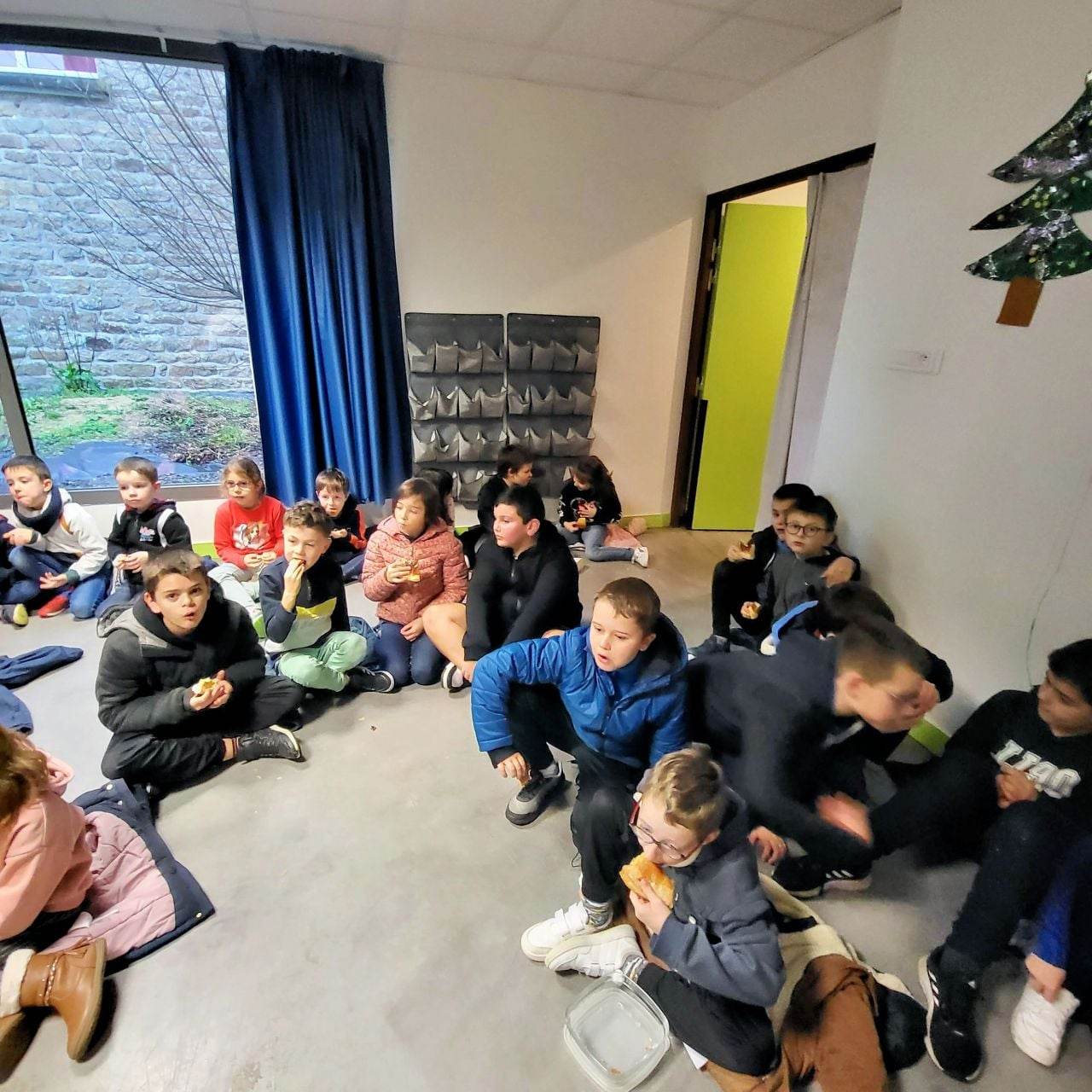 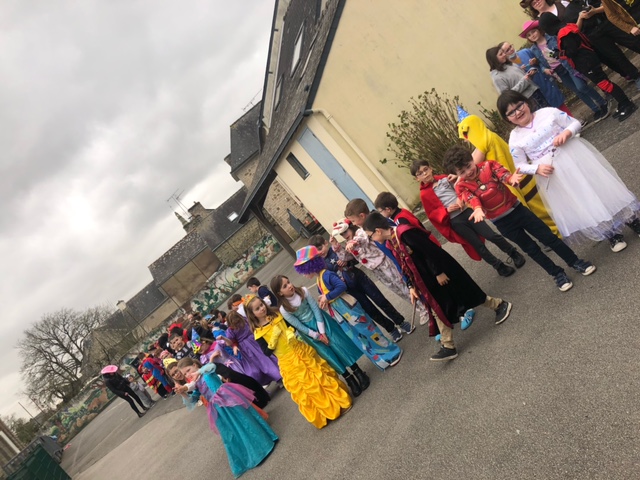 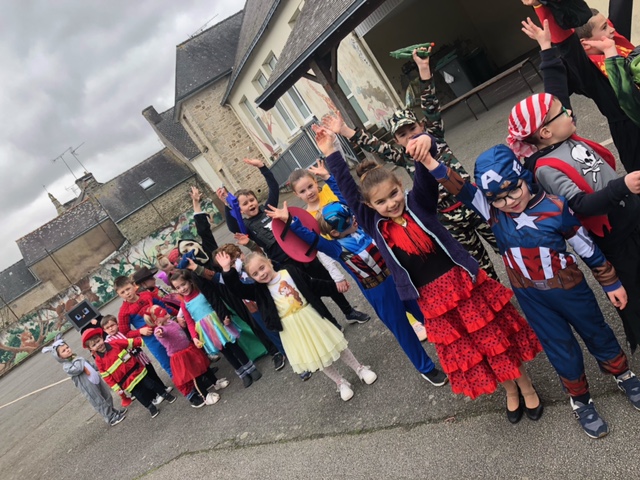 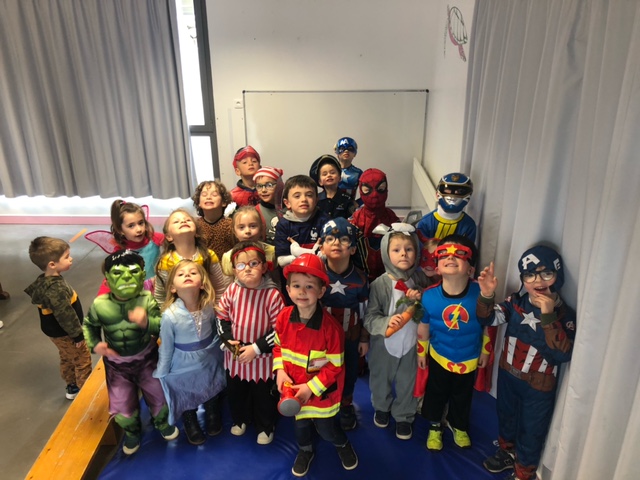 Au mois de Mars…notre carnaval
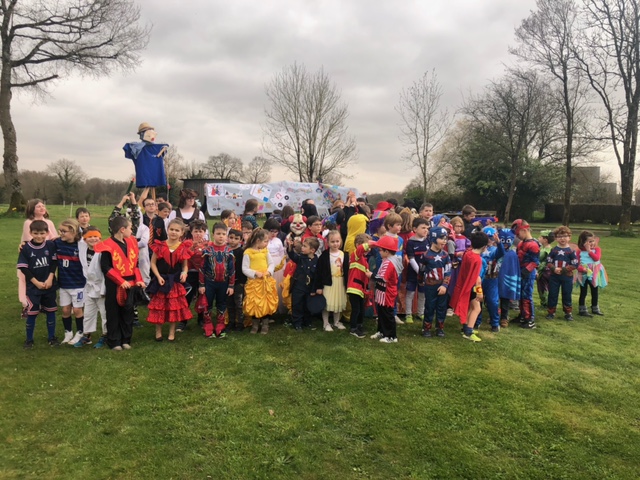 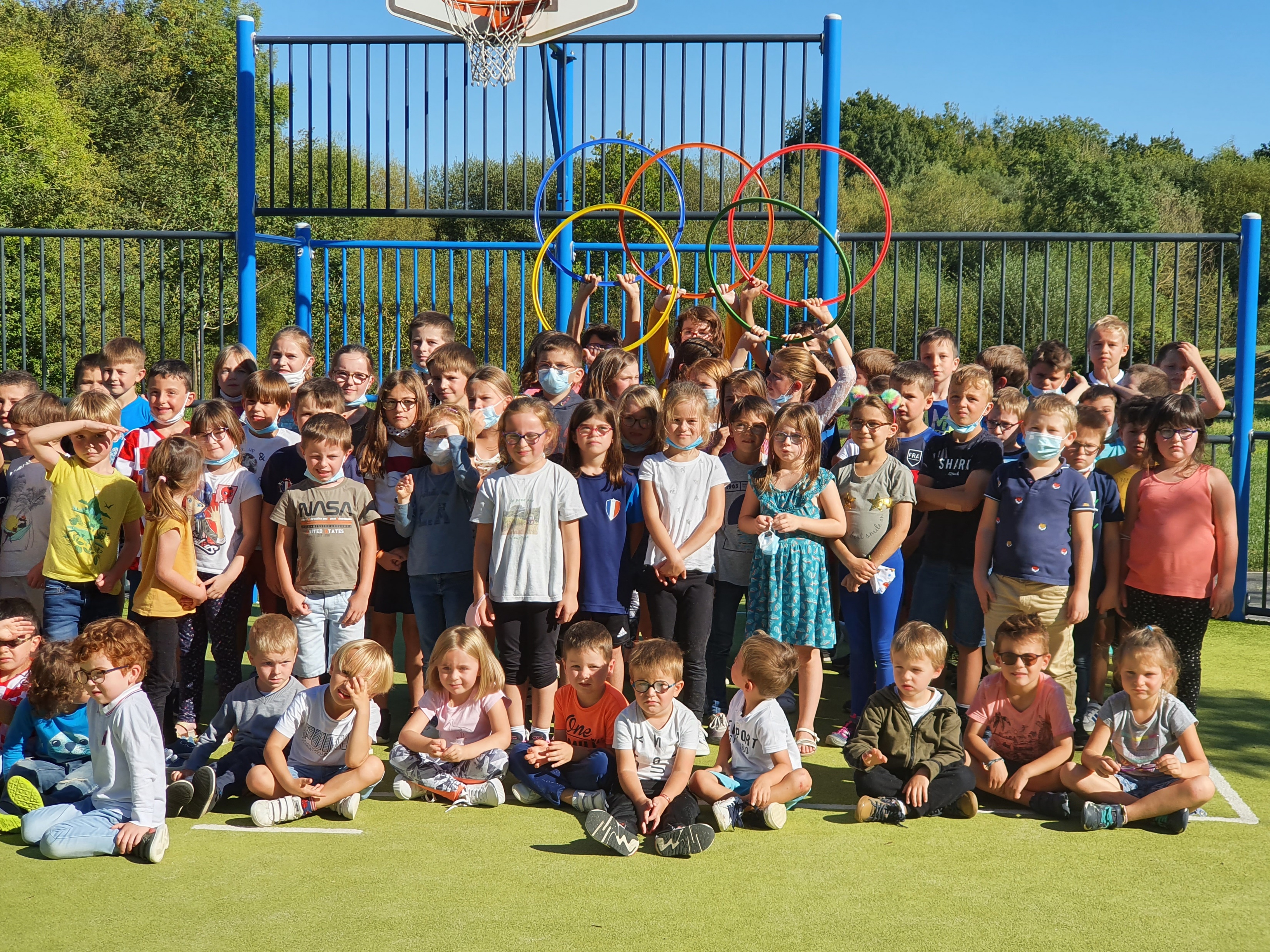 Au fil de l’année…
Animations sportives proposées par Arc Sud Bretagne et l’Ugsel 56

(piscine, voile pour les CM, ateliers)
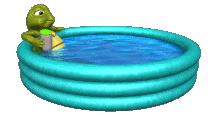 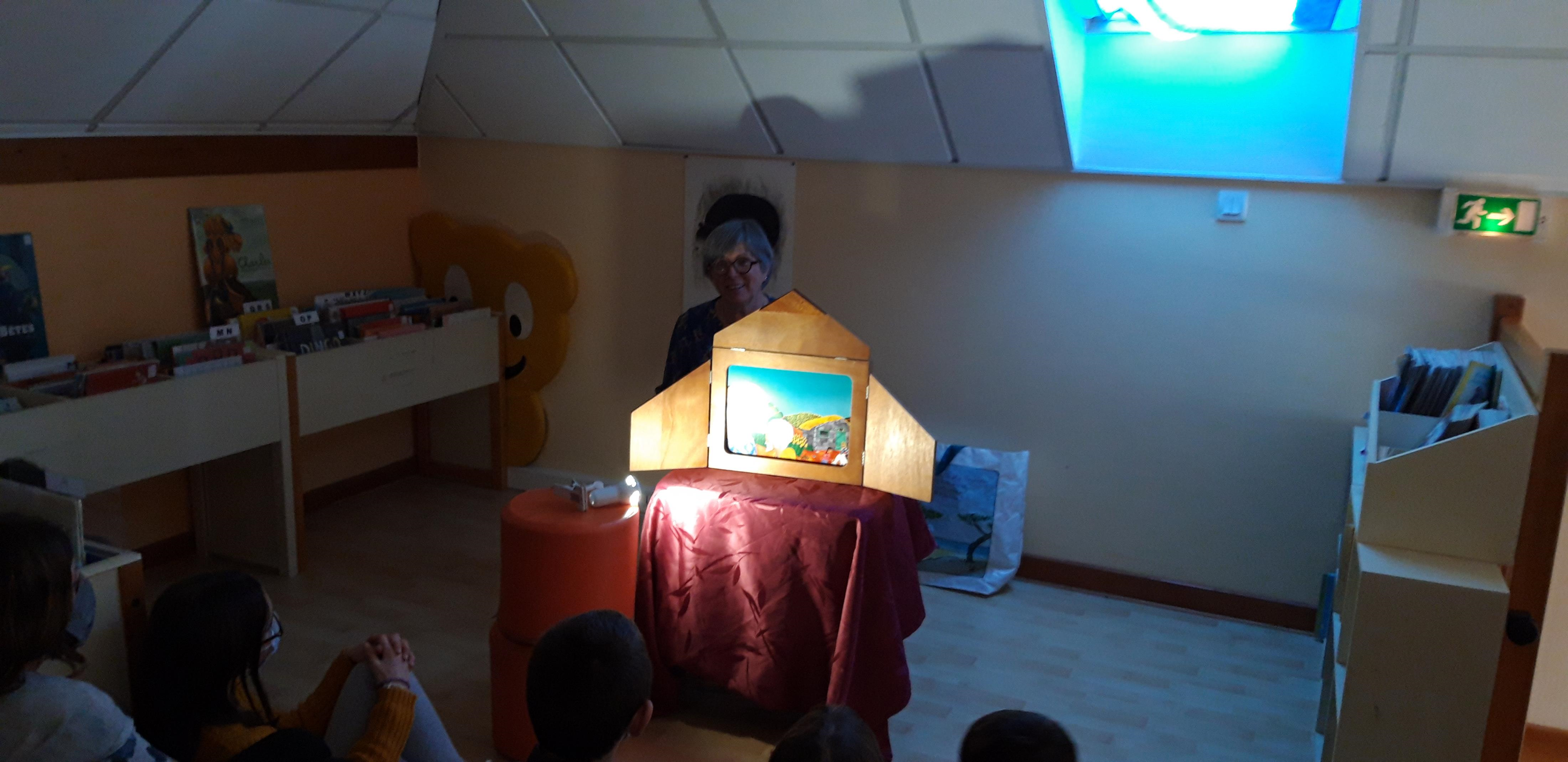 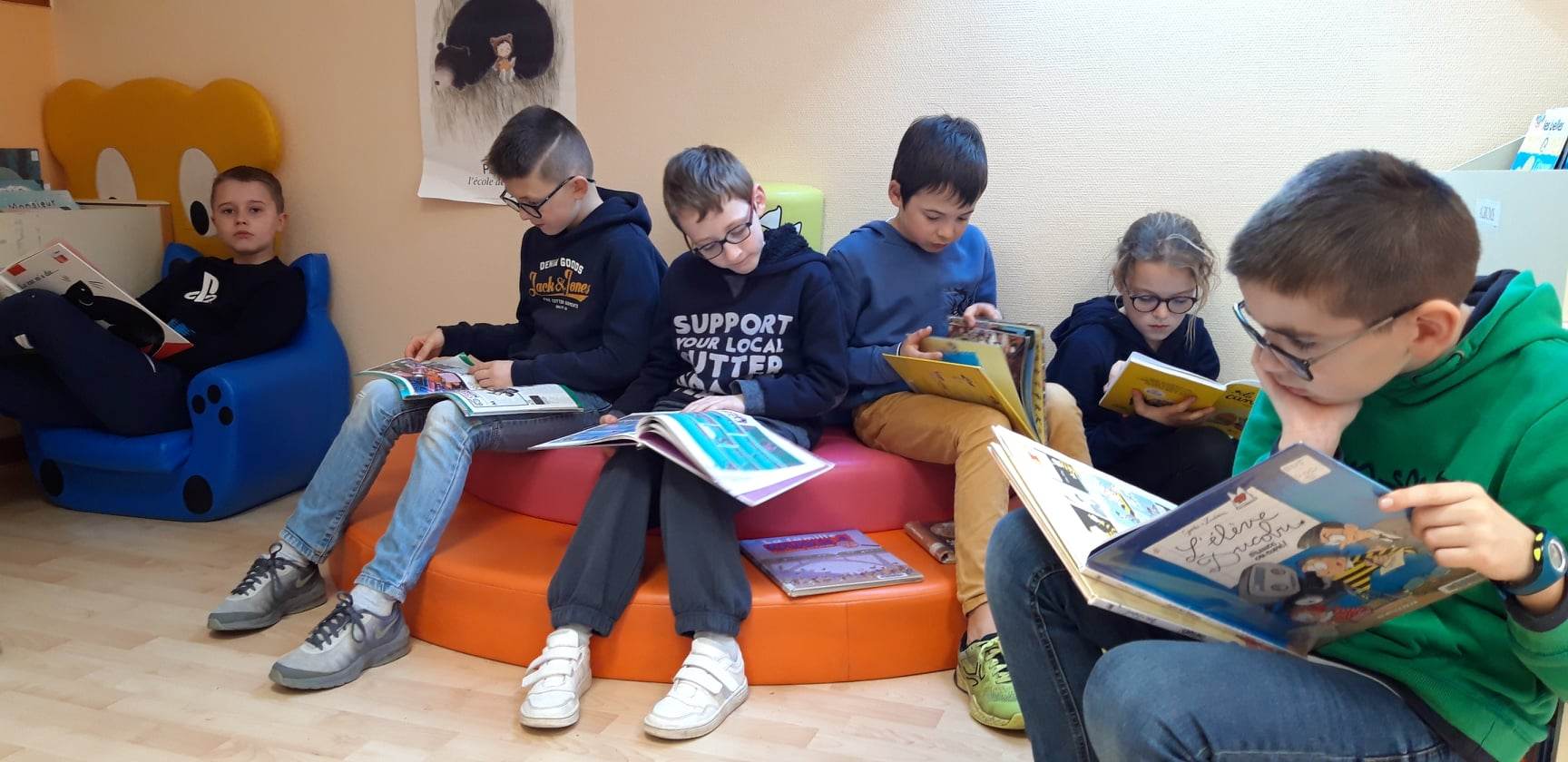 Au fil de l’année…
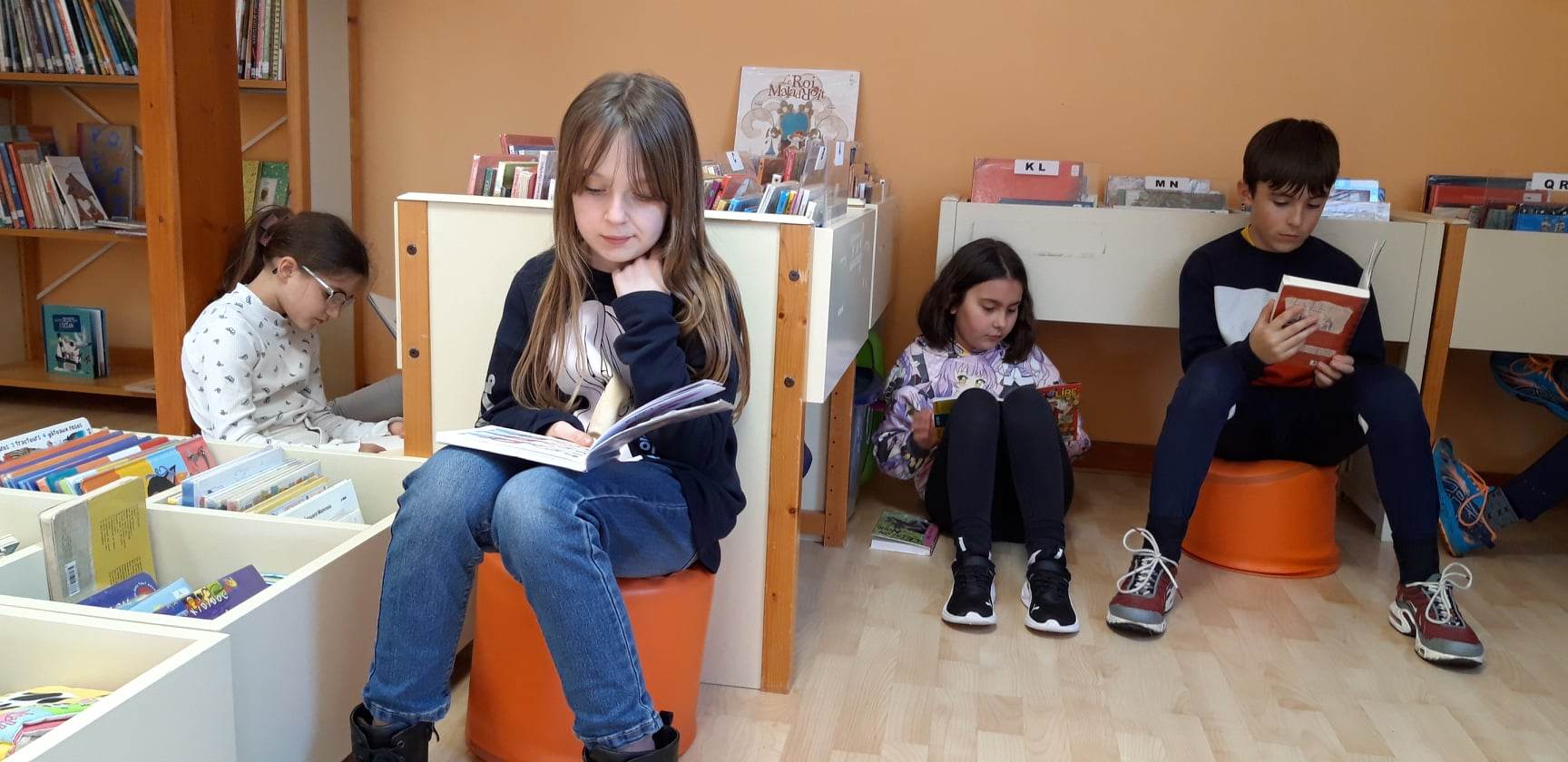 Bibliothèque municipale chaque semaine
Au fil de l’année…
Projets 2024…
Classe pédagogique dans les Pyrénées pour les élèves de CE1 au CM2
Classe pédagogique pour les élèves de maternelle et de CP sur 2 journées
Projet sur la protection des océans en lien avec Ocean Heart association de Fabien Leroux
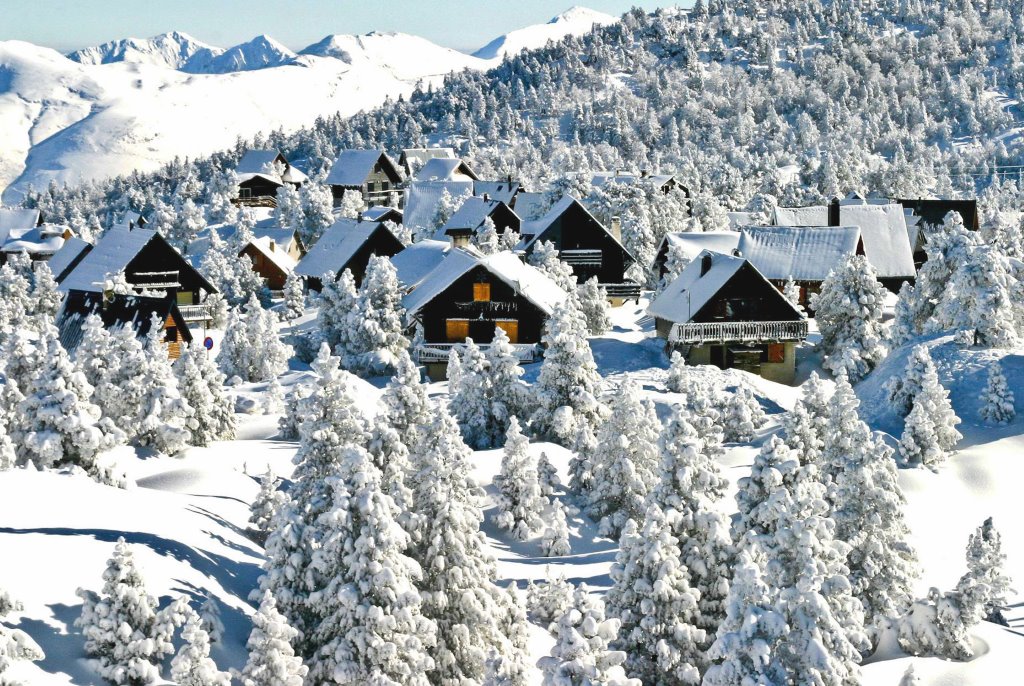 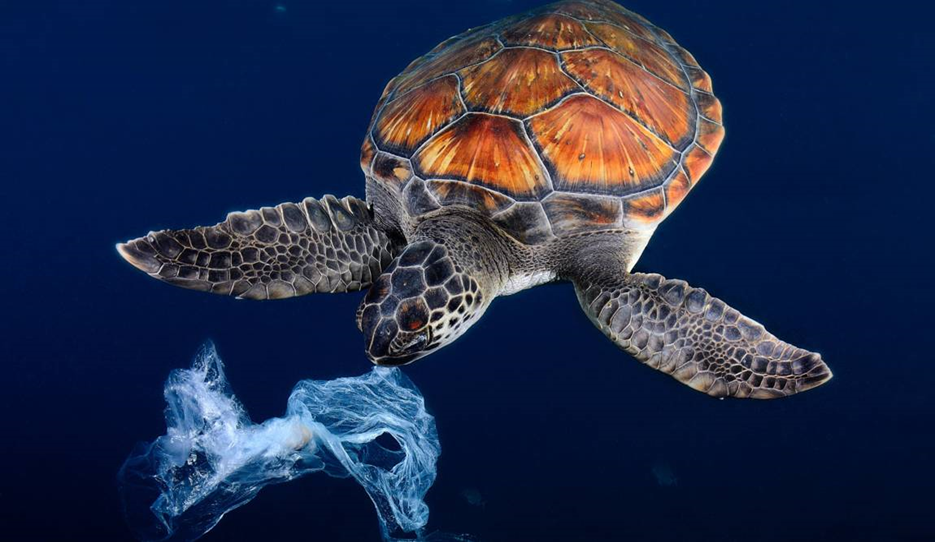 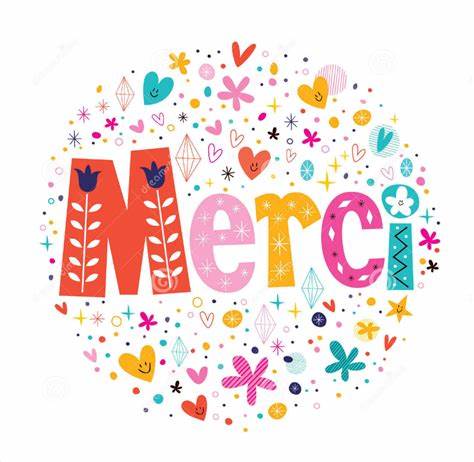 Aux associations de l’OGEC et de l’APEL pour leur investissement, à tous les collaborateurs de l’école (Municipalité, Paroisse,  Arc Sud Bretagne…) aux familles pour leur confiance et aux enfants pour leurs sourires.